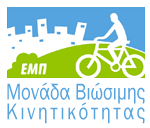 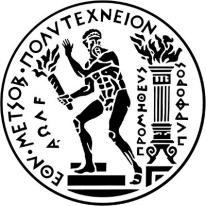 Καλές Πρακτικές Βιώσιμης Αστικής Κινητικότητας από πόλεις μεσαίου μεγέθους
Ευθύμιος Μπακογιάννης
Δρ. Πολεοδόμος-Συγκοινωνιολόγος ΕΜΠ
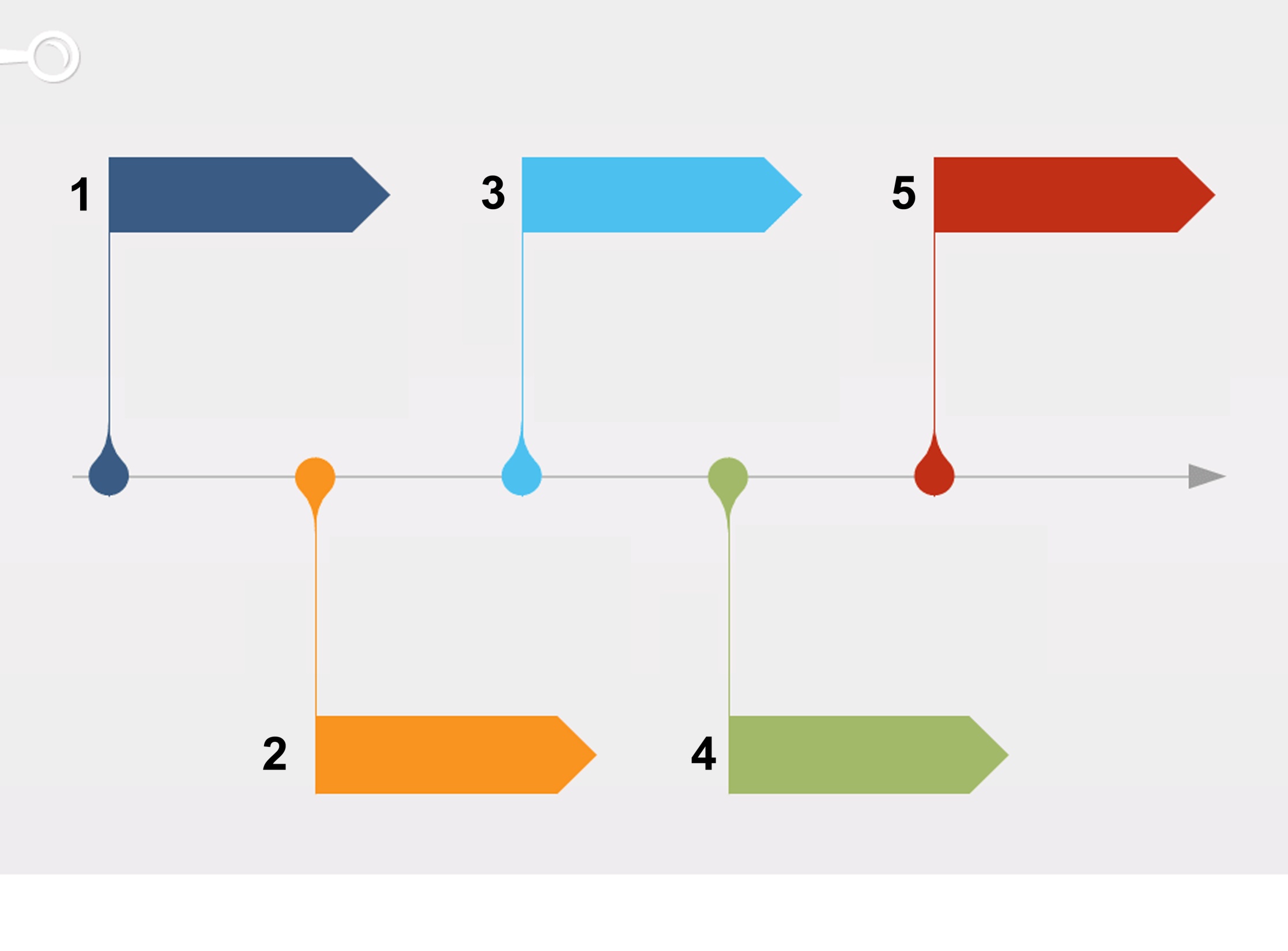 Διάγραμμα Παρουσίασης
Προσβασιμότητα ΑΜΕΑ
Ποδήλατο
Οδική Ασφάλεια
Δημιουργία ραμπών
Αφαίρεση/περιορισμός εμποδίων
Δίκτυο Όδευσης Τυφλών
Διαμόρφωση παραλιών
Δίκτυα Ποδηλατοδρόμων
Κοινόχρηστα Ποδήλατα
Προστασία Σχολείων
Ανακατασκευή κόμβων
Διαπλάτυνση Πεζοδρομίων
Δίκτυα πεζοδρόμων και πράσινων διαδρομών
Σχεδιασμός ζωνών ήπιας κυκλοφορίας
Ενίσχυση αστικού εξοπλισμού
Μέσα Μαζικής Μεταφοράς
Περπάτημα
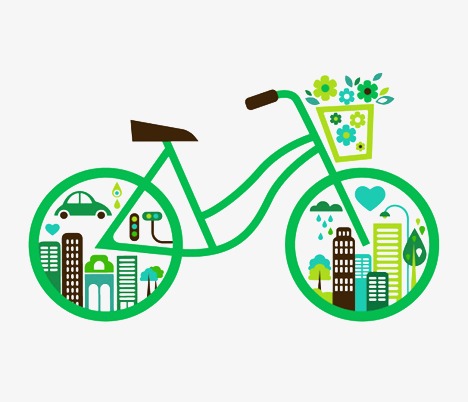 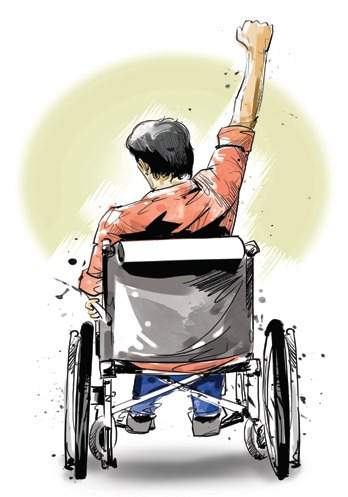 # για τα εμποδιζόμενα άτομα
# για την προσβασιμότητα εμποδιζόμενων ατόμων -  ΑΜΕΑ
Δυνατότητα κίνησης στο ίδιο επίπεδο ή «γεφύρωση» των επιπέδων στον αστικό χώρο: Κατασκευή Ραμπών ικανών διαστάσεων σε πεζοδρόμια, πλατείες, σημεία ενδιαφέροντος και δημόσια κτίρια
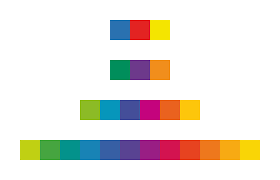 Jubilee Square, Leicester, UK
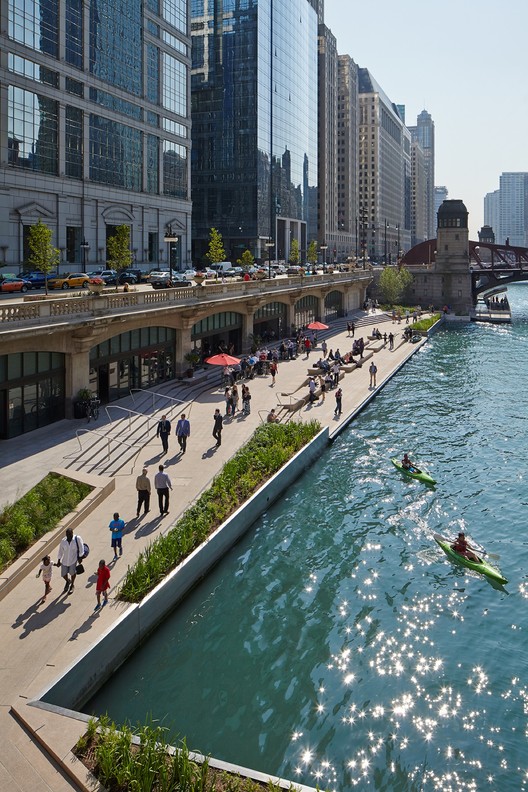 River Bank in Chicago,
USA
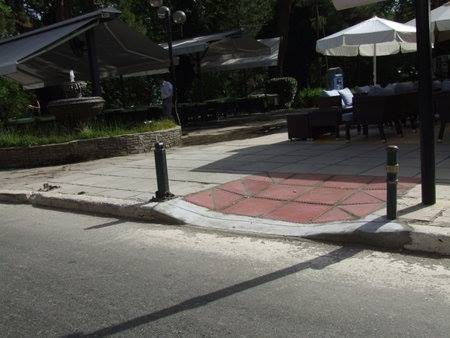 Γλυφάδα, Αττική
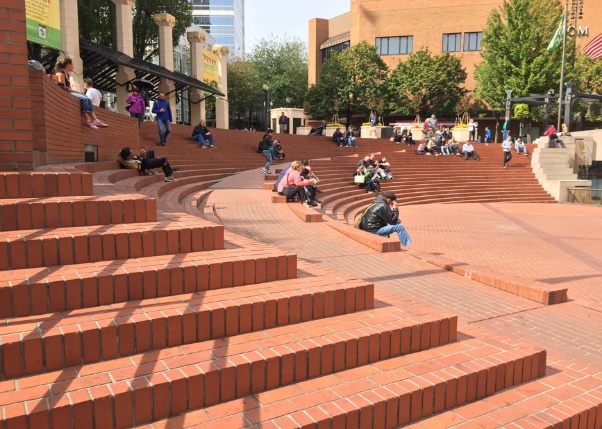 Pioneer Courthouse Square, Portland, OR, USA
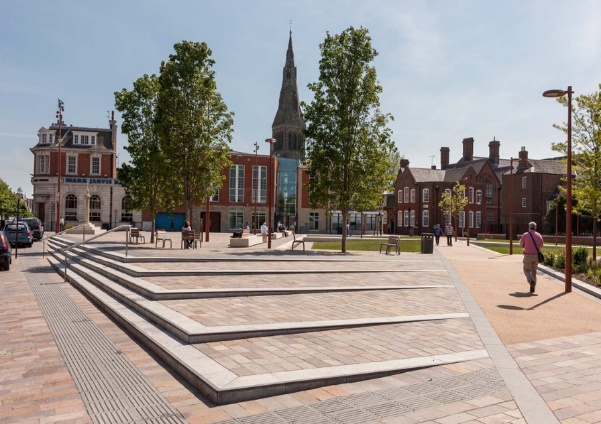 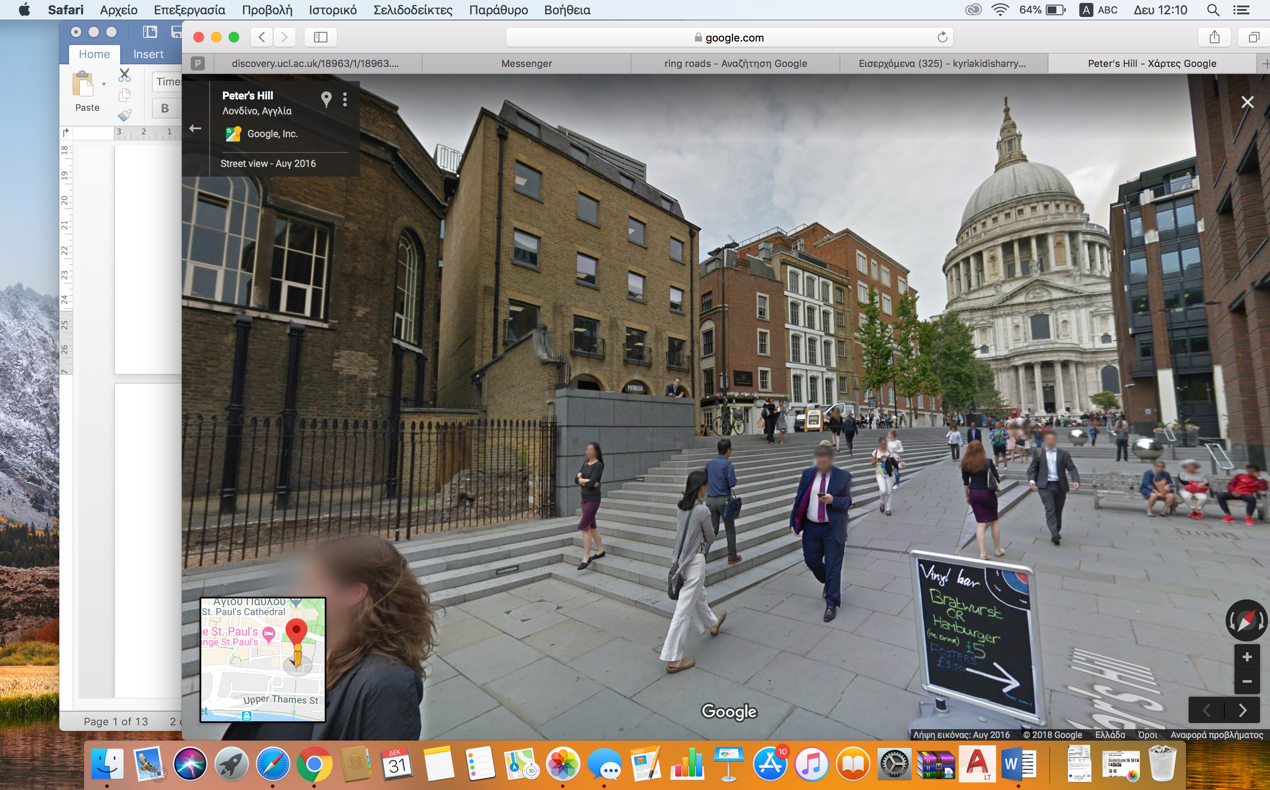 Sermon Ln, London, UK
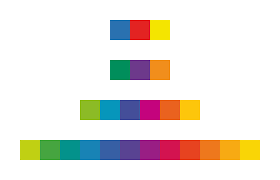 # για την προσβασιμότητα εμποδιζόμενων ατόμων -  ΑΜΕΑ
Αφαίρεση ή Περιορισμός των Εμποδίων:  Αποσκοπεί στην ανάπτυξη ικανών διαστάσεων ελεύθερου χώρου για την παραμονή, δραστηριοποίηση και τη στάση των πεζών. Σε περίπτωση πεζοδρομίων, η πρόταση εστιάζει στο ελεύθερο πλάτος όδευσης και τη διαφύλαξή του.
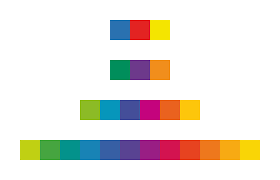 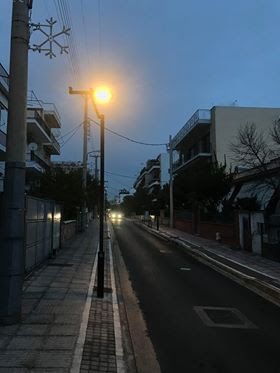 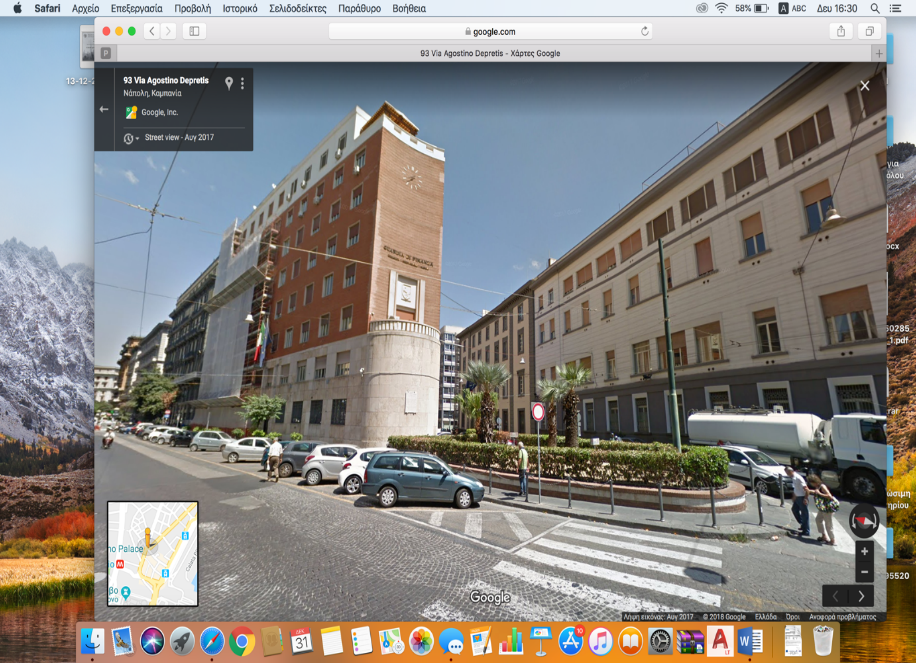 Naples, Italy
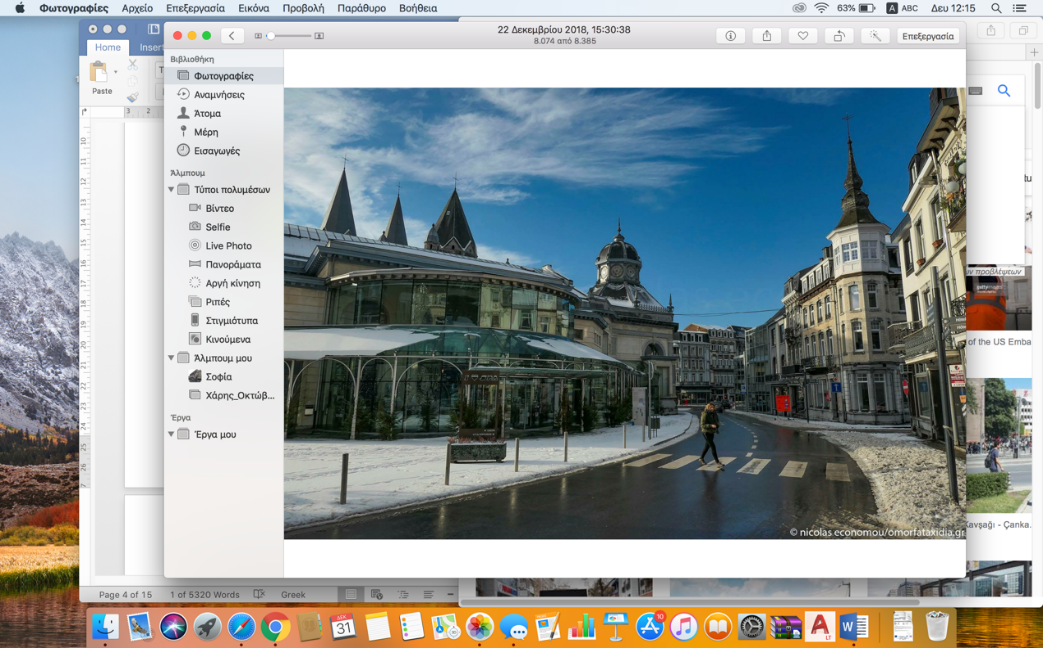 Spa, Belgium
Jubilee Square, Leicester, UK
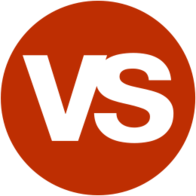 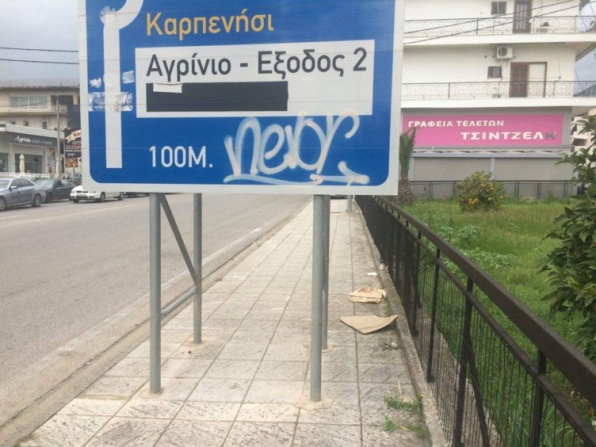 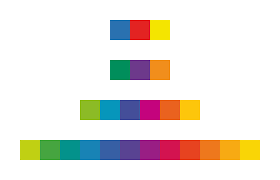 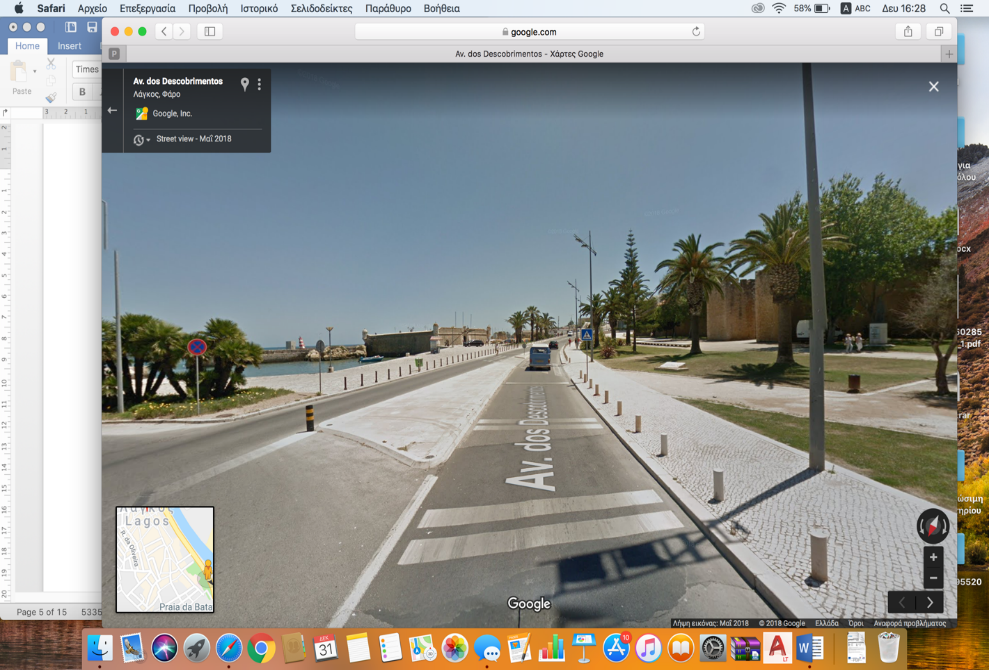 Εθνική Οδός Ρίου-Αντιρρίου, Ελλάδα
Οδός Πριάμου,
Άγιος Δημήτριος, Αττική
Lagos, Portugal
# για την προσβασιμότητα εμποδιζόμενων ατόμων -  ΑΜΕΑ
Διευκόλυνση κίνησης ατόμων με περιορισμούς όρασης – Δημιουργία δικτύου όδευσης τυφλών: Η ανάπτυξη δικτύου όδευσης τυφλών αποτελεί σημαντικό βήμα για την παρότρυνση των τελευταίων να κινούνται ευκολότερα στις πόλεις. Παραδείγματα: London, το Leeds και το Exeter στο Ηνωμένο Βασίλειο, το Amsterdam στην Ολλανδία, το Sapporo στην Ιαπωνία .
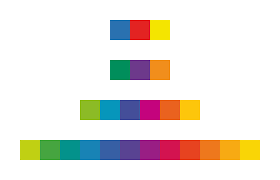 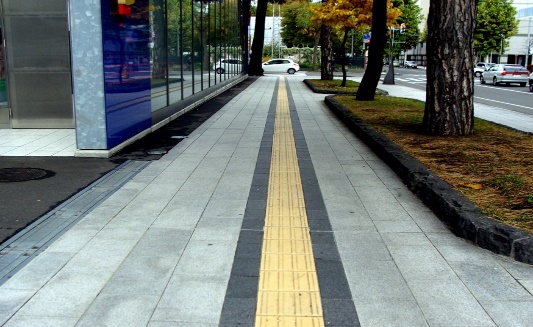 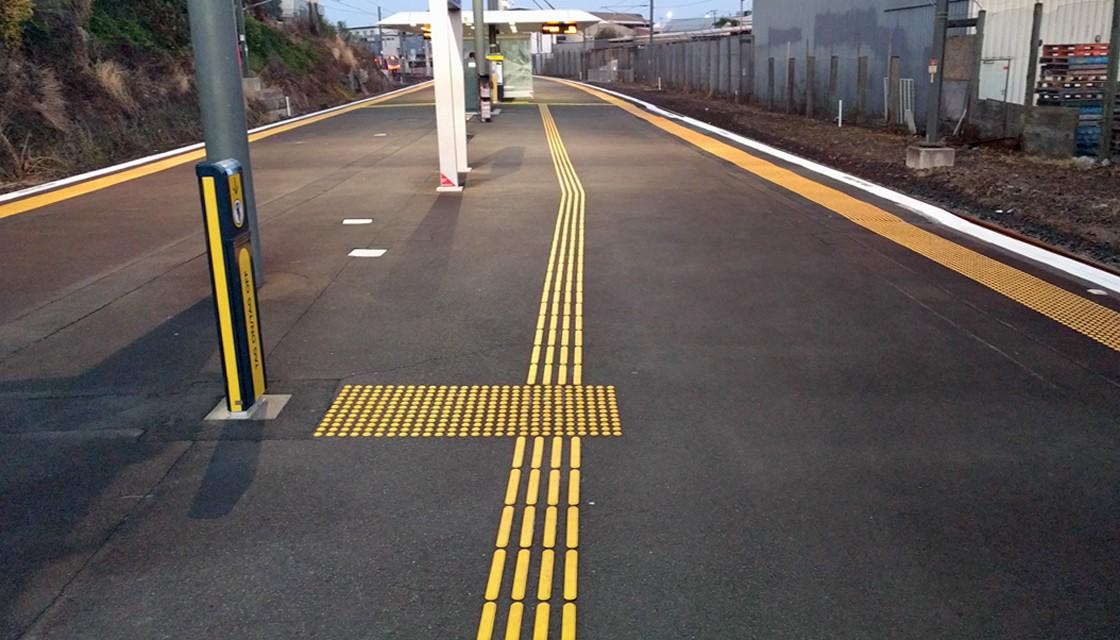 Sapporo, Japan
Mount Eden, New Zealand
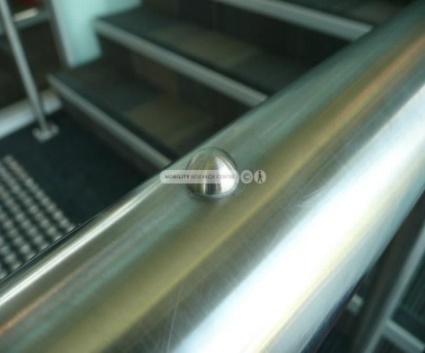 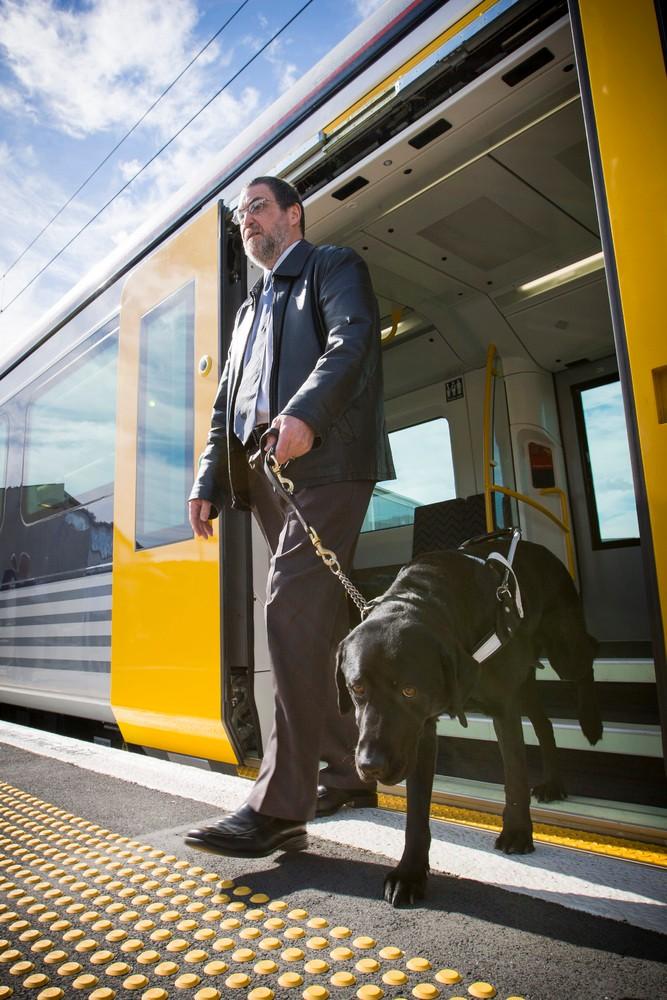 Mount Eden, New Zealand
Auckland, New Zealand
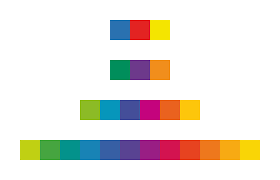 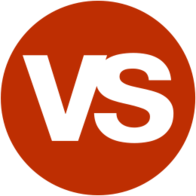 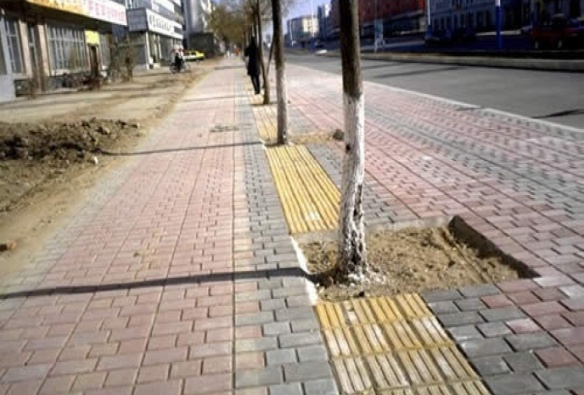 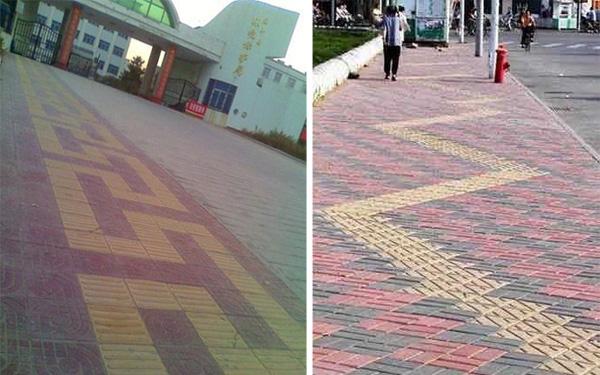 Οδός Πριάμου,
Άγιος Δημήτριος, Αττική
Auckland, New Zealand
Beijing, China
China
China
# για την προσβασιμότητα εμποδιζόμενων ατόμων -  ΑΜΕΑ
Διευκόλυνση κίνησης ατόμων με περιορισμούς όρασης – Δημιουργία δικτύου όδευσης τυφλών: Η ανάπτυξη δικτύου όδευσης τυφλών αποτελεί σημαντικό βήμα για την παρότρυνση των τελευταίων να κινούνται ευκολότερα στις πόλεις. Παραδείγματα: London, το Leeds και το Exeter στο Ηνωμένο Βασίλειο, το Amsterdam στην Ολλανδία, το Sapporo στην Ιαπωνία .
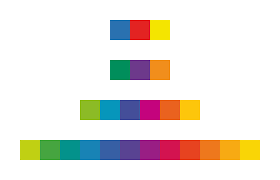 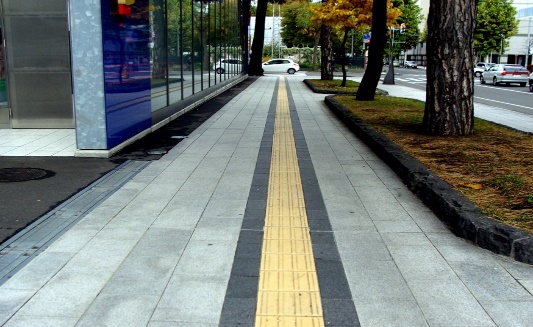 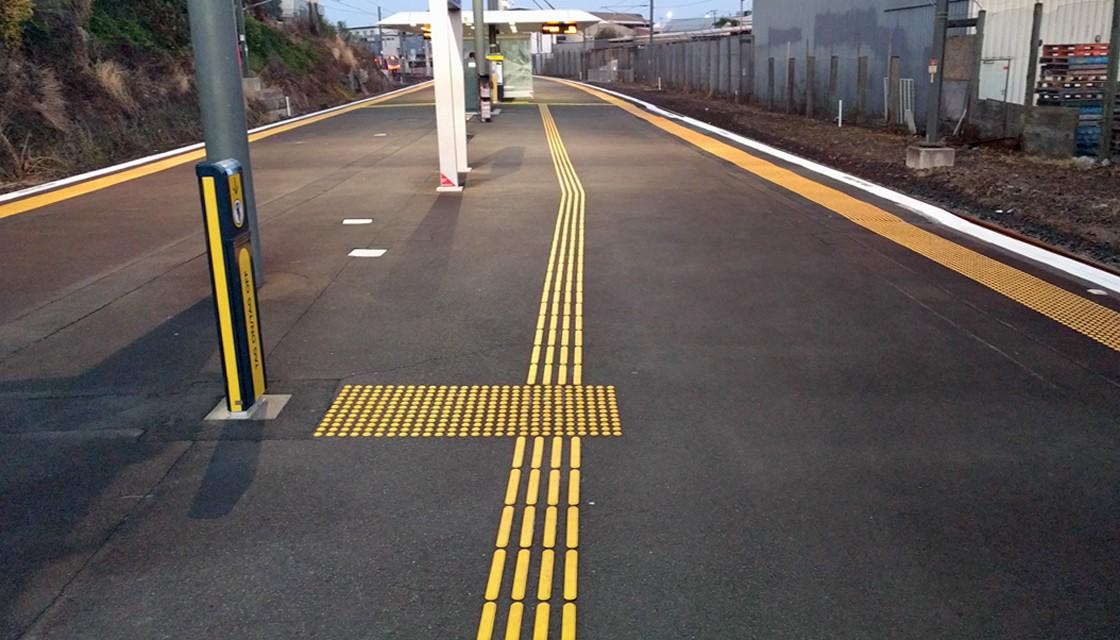 Sapporo, Japan
Mount Eden, New Zealand
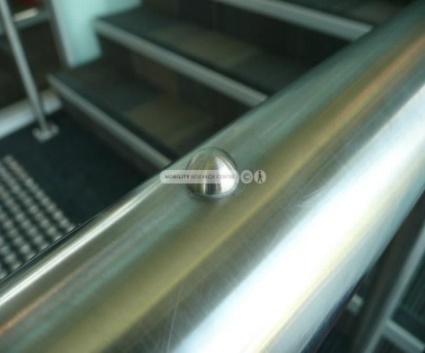 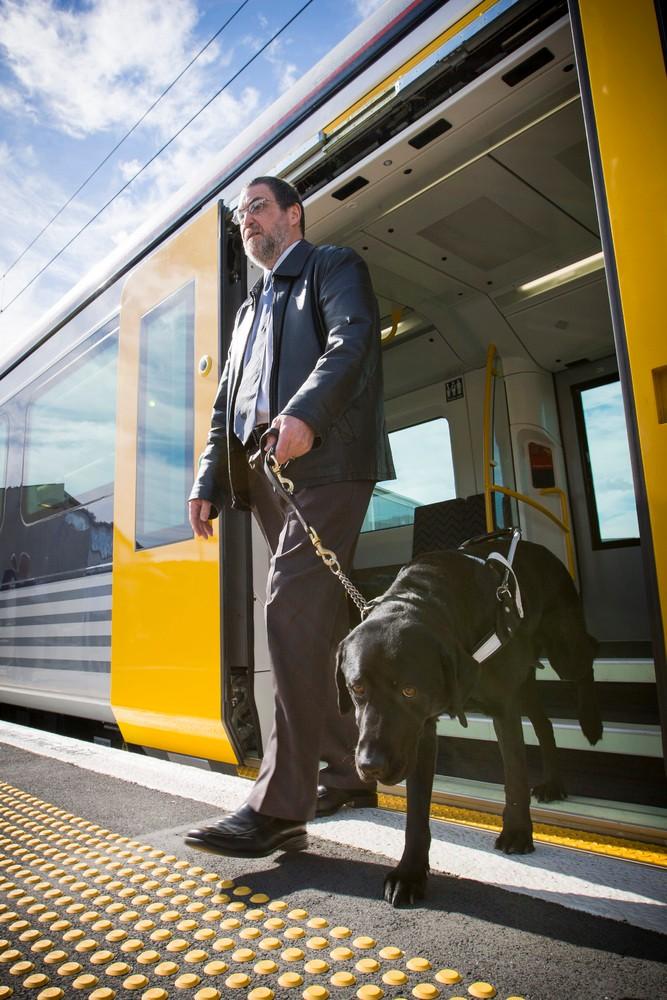 Mount Eden, New Zealand
Auckland, New Zealand
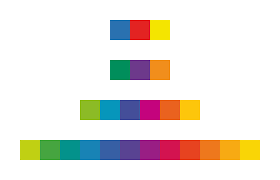 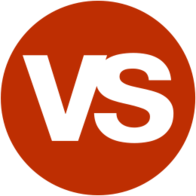 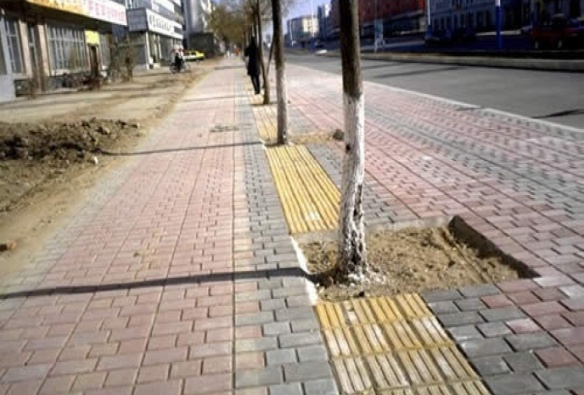 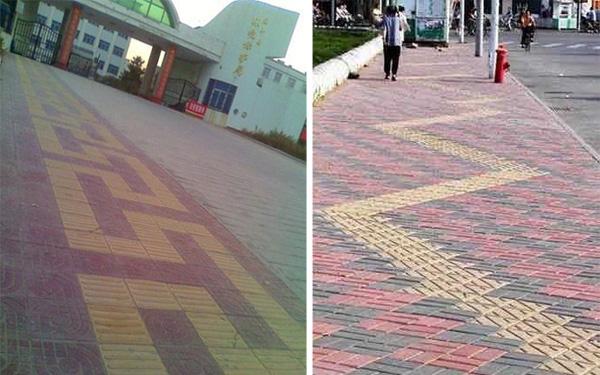 Οδός Πριάμου,
Άγιος Δημήτριος, Αττική
Auckland, New Zealand
Beijing, China
China
China
# για την προσβασιμότητα εμποδιζόμενων ατόμων -  ΑΜΕΑ
Διαμόρφωση αστικών παρακτίων μετώπων – παραλιών/αρχαιολογικών χώρων-σημεία τουριστικού ενδιαφέροντος: Επέκταση πεζοδρόμων και πράσινων διαδρομών στο εσωτερικό παραλιών μέσω Mobi-Mats, τοποθέτηση ραμπών, διαμόρφωση πρόσβασης στη θάλασσα
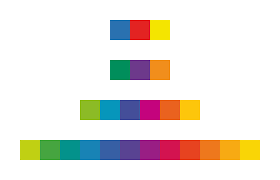 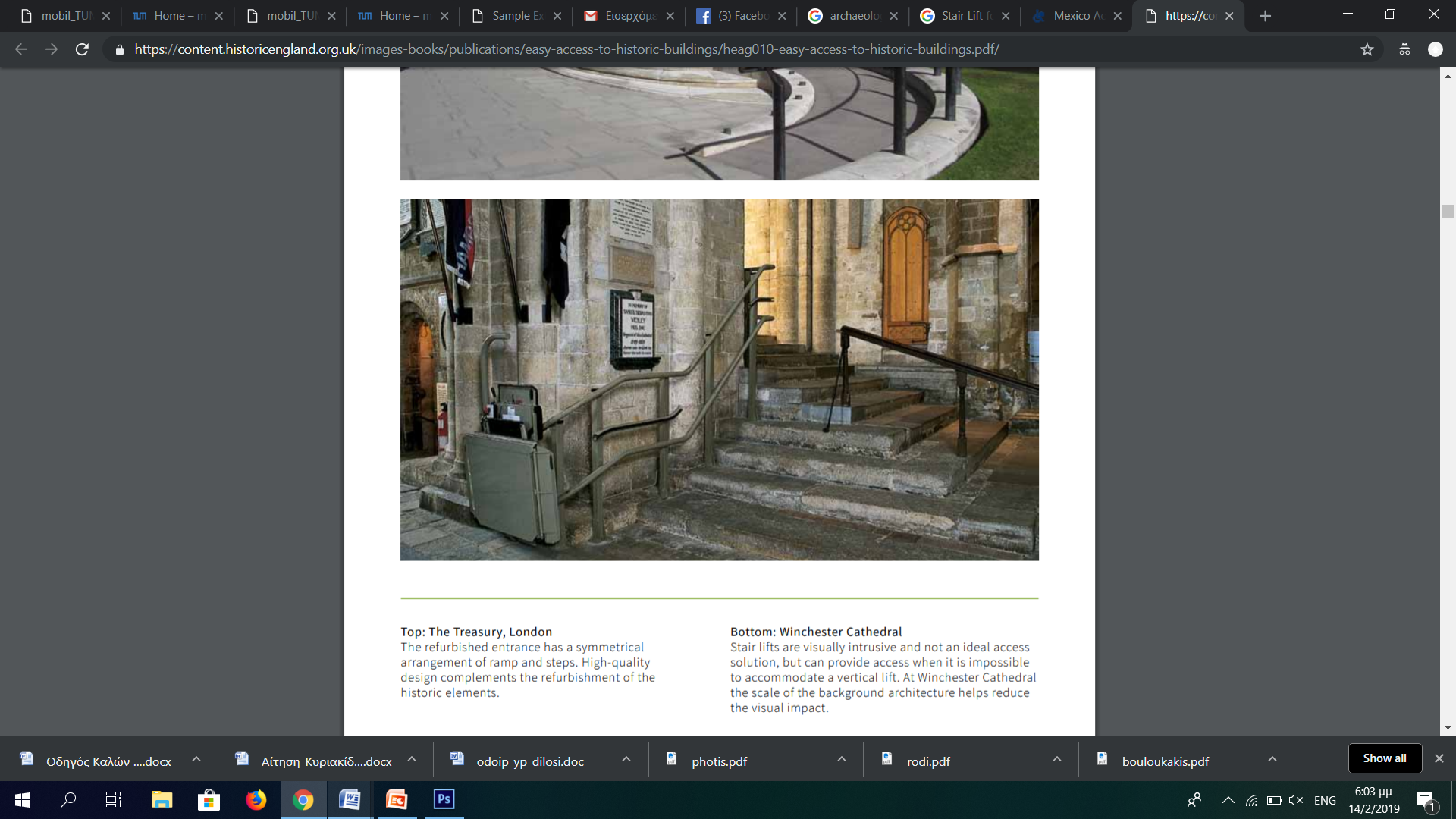 Winchester Cathedral, Winchester, UK
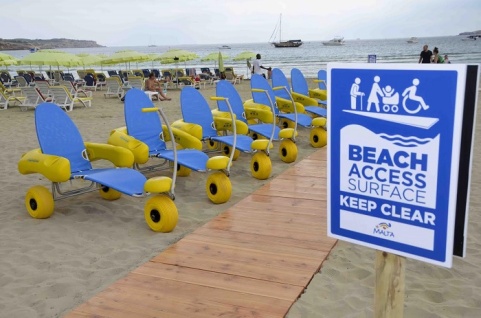 Malta
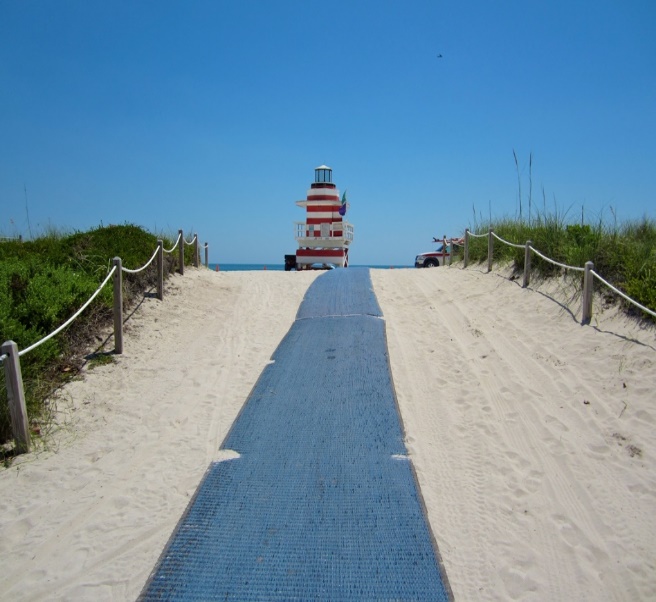 Miami Beach, FL, USA
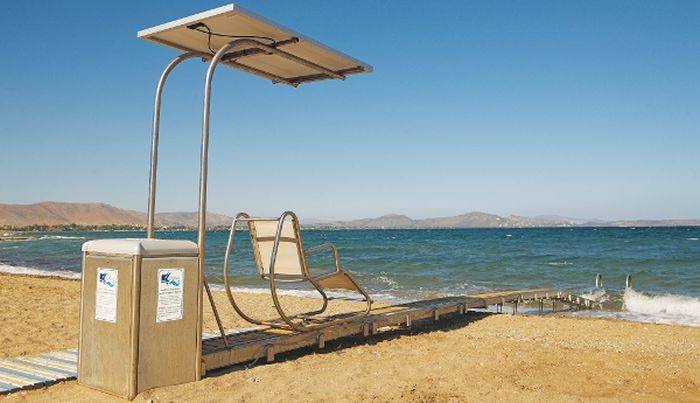 Kato Pafos, Cyprus
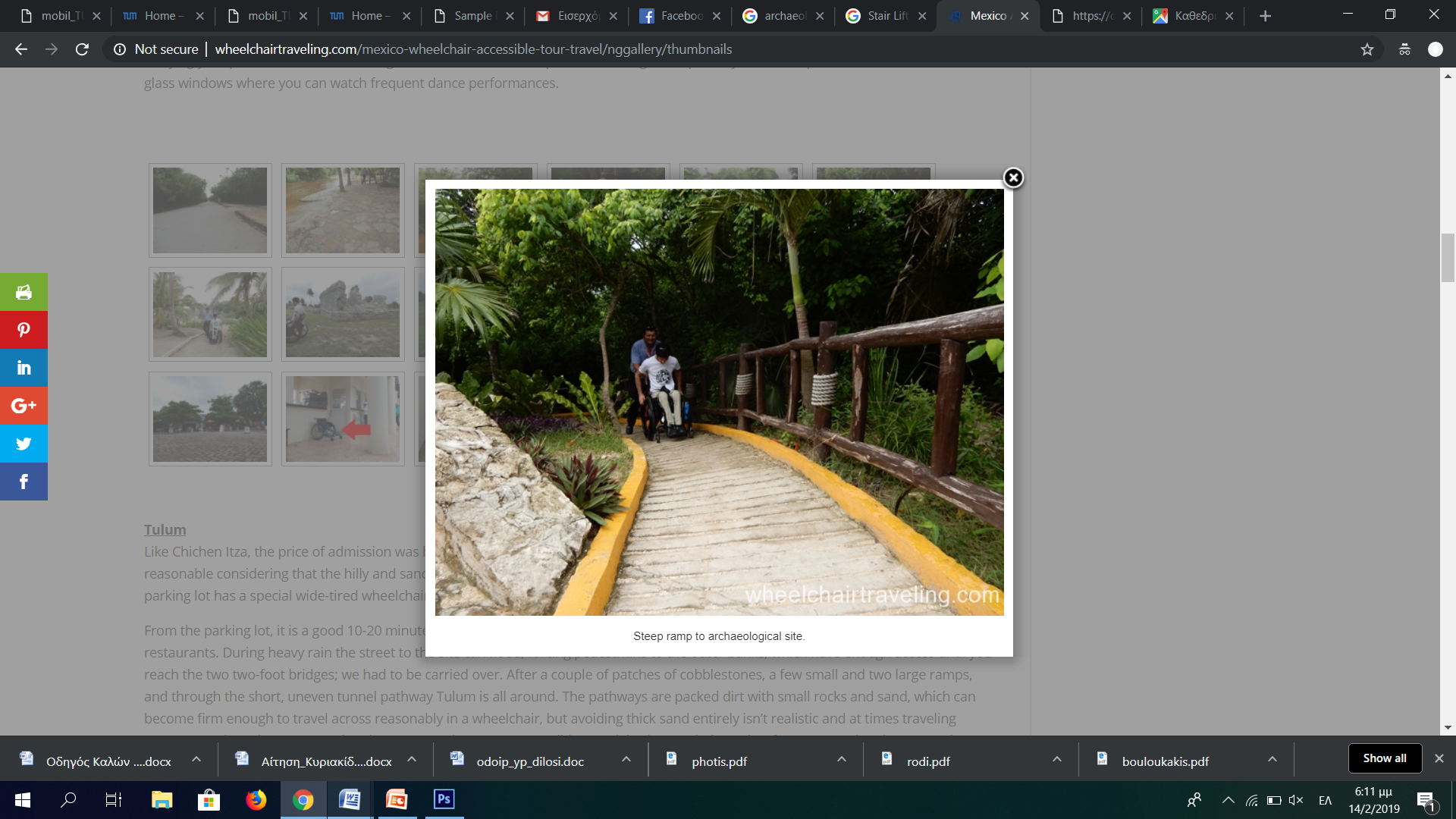 Chichen Itza, Mexico
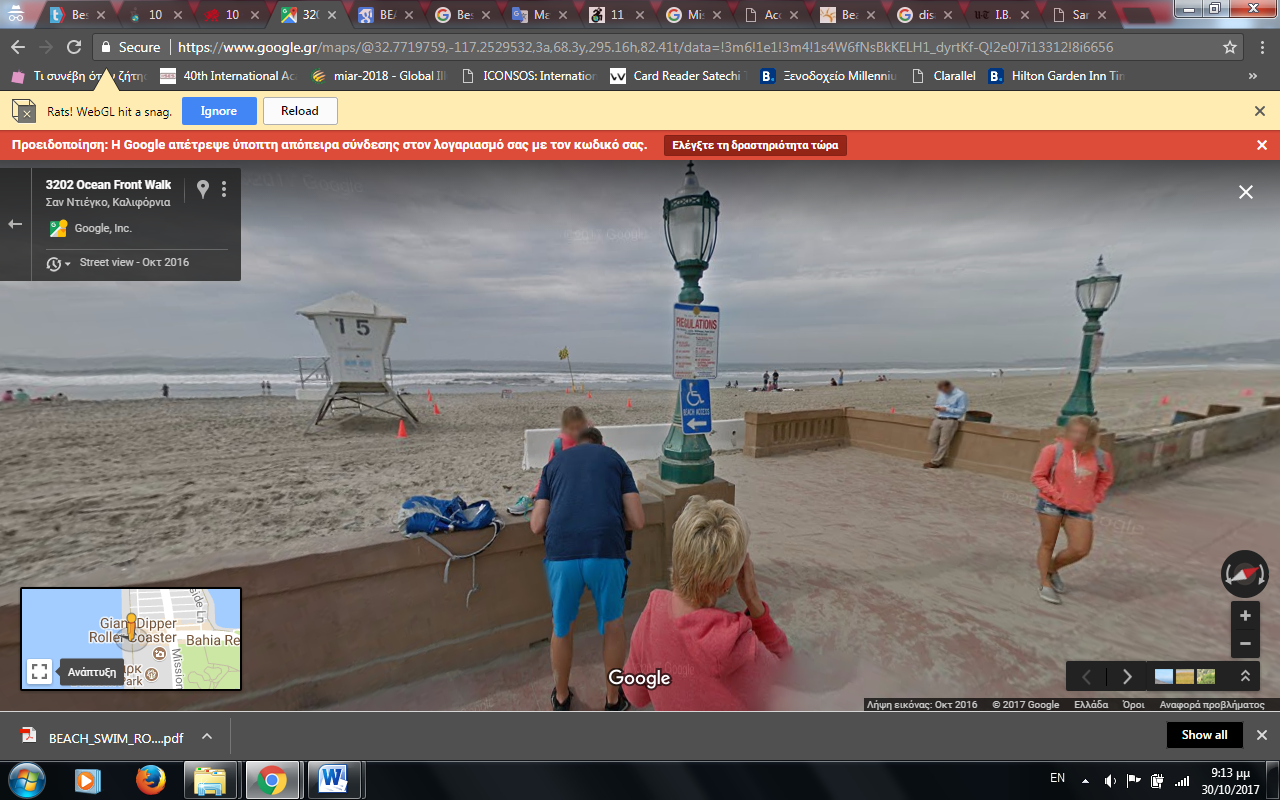 Mission Beach, San Diego, CL, USA
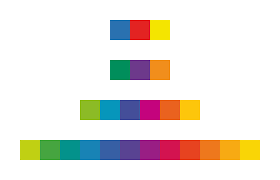 # για το περπάτημα
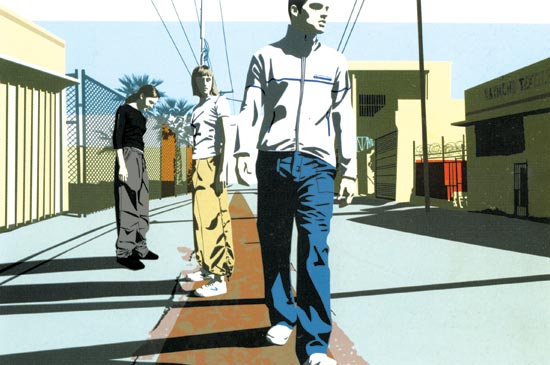 # για το περπάτημα
Διαπλάτυνση πεζοδρομίων
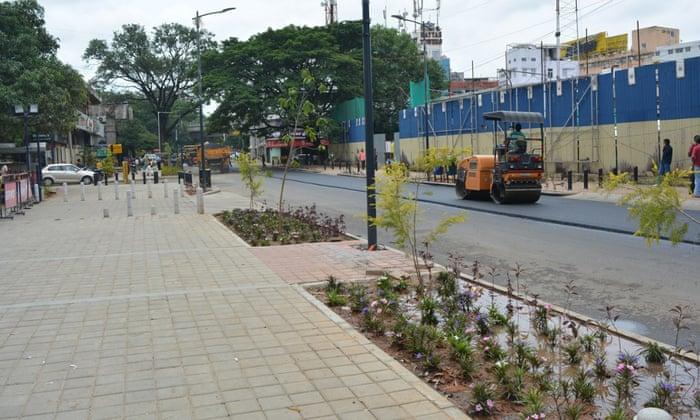 Bangalore, India
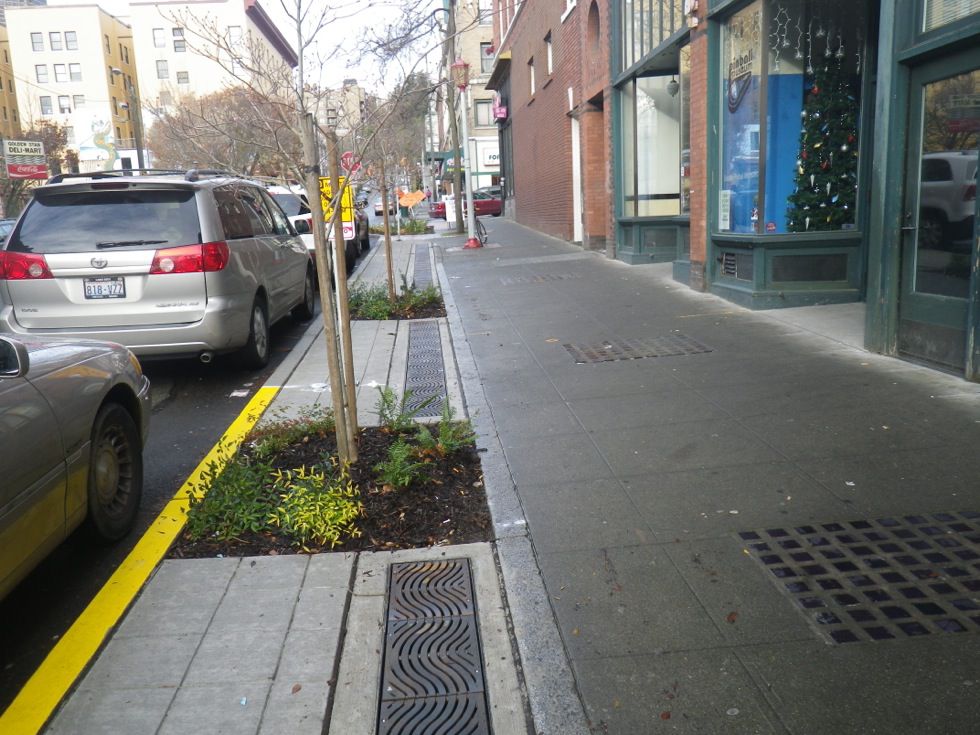 USA
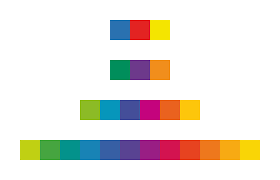 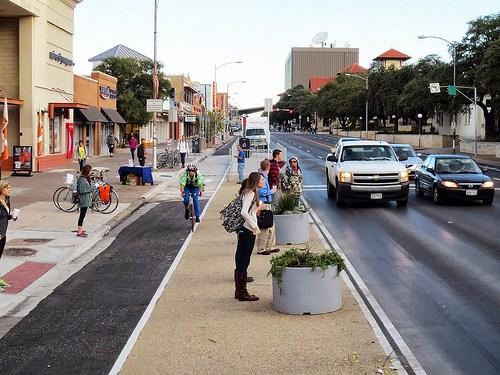 Austin, TX, USA
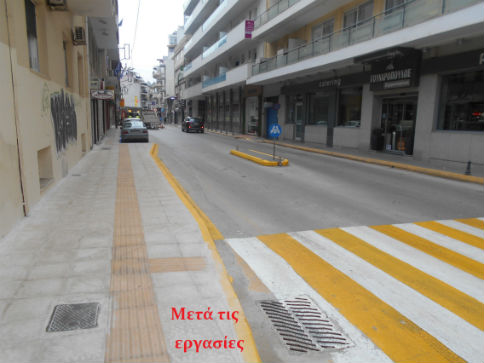 Χαλκίδα, Ελλάδα
Καρδίτσα, Ελλάδα
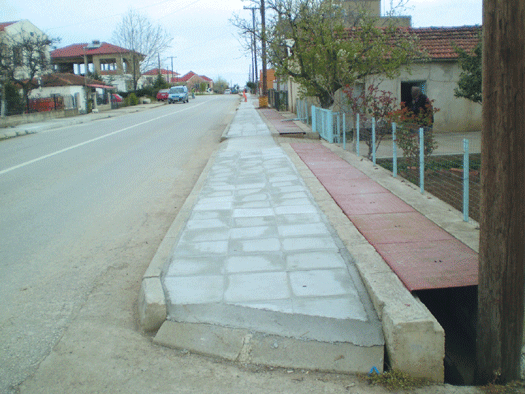 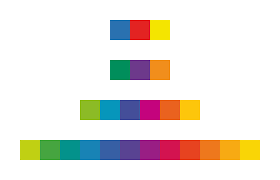 Συνολική παρέμβαση, σημειακή ή απόλυτα οικονομική με χρωματική σήμανση
# για το περπάτημα
Ανάπτυξη δικτύων πεζοδρόμων και πράσινων διαδρομών (1)
Όχθη Ποταμού Sava στο Belgrade, Serbia
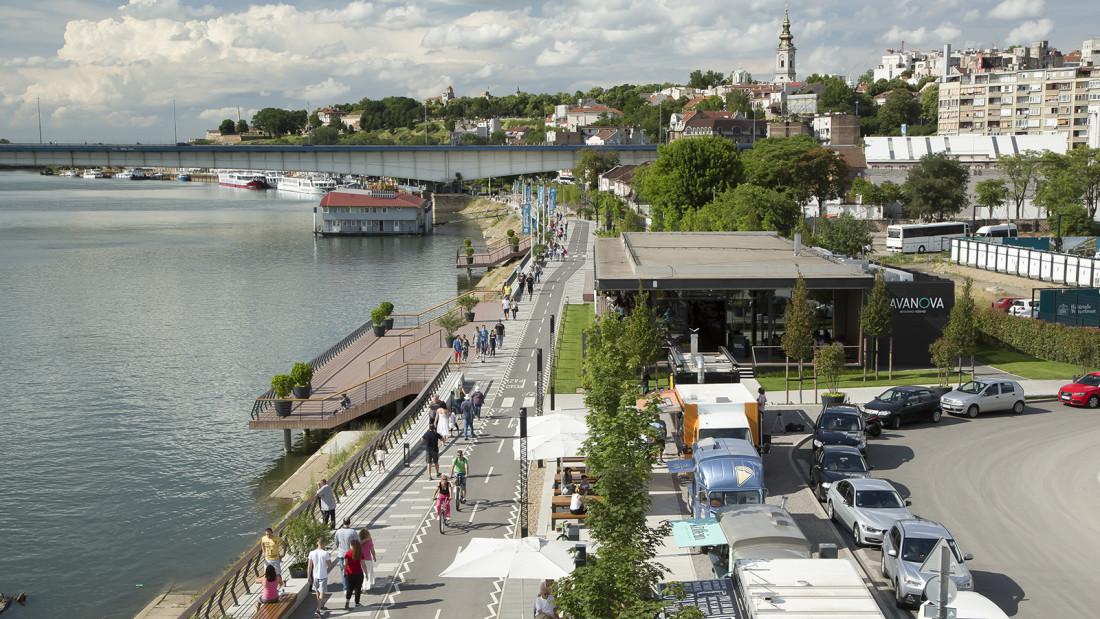 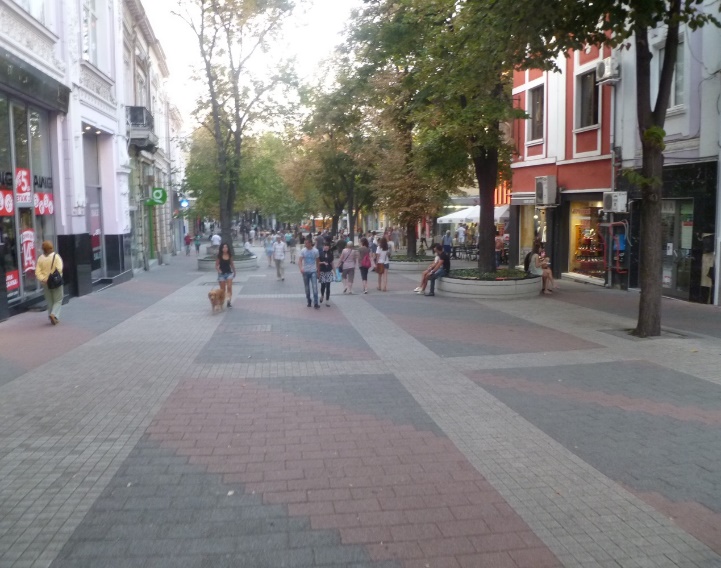 Plovdiv, Bulgaria
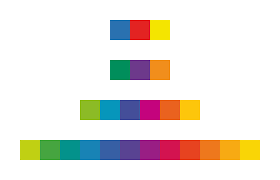 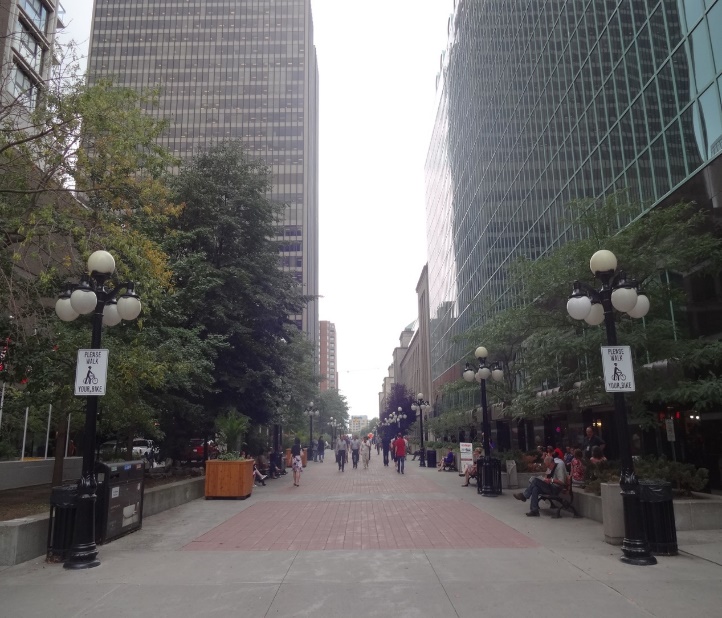 Sparks Street στην Ottawa στον Canada
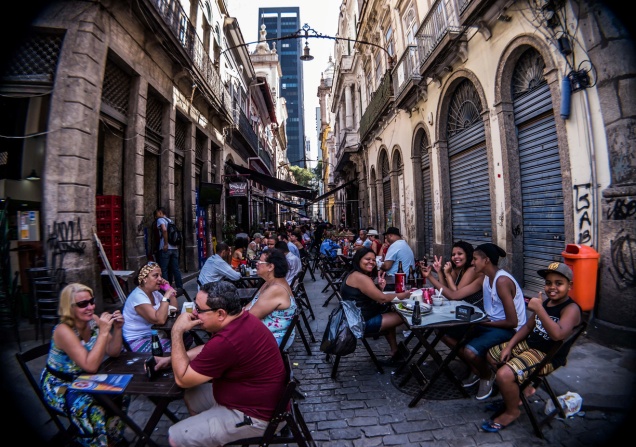 Ouvidor Street στο Rio de Janeiro, Brazi
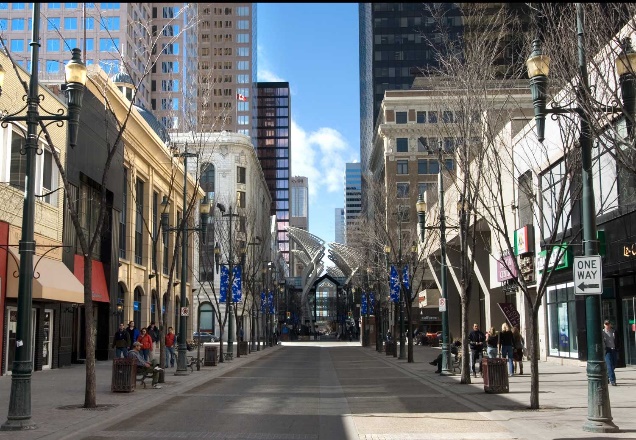 Stephen Avenue στο Calgary
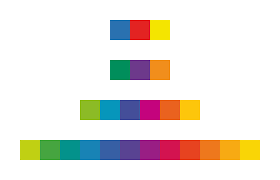 # για το περπάτημα
Ανάπτυξη δικτύων πεζοδρόμων και πράσινων διαδρομών (2)
Πράσινη Αλυσίδα, London, UK
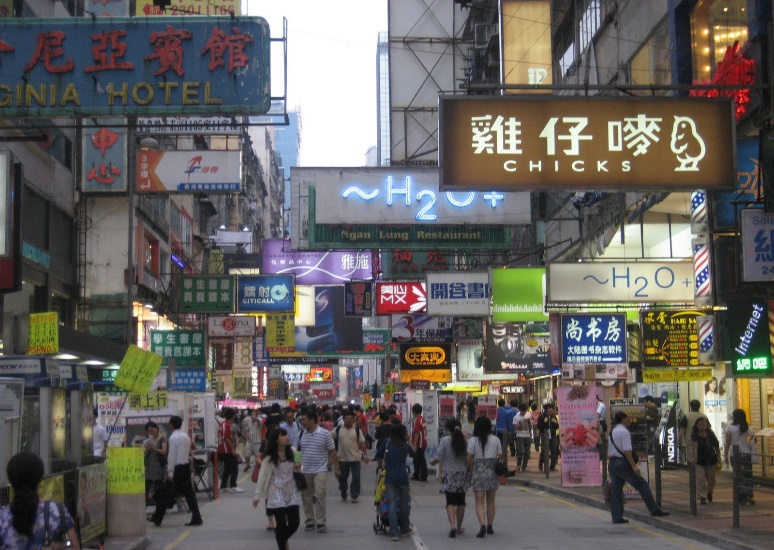 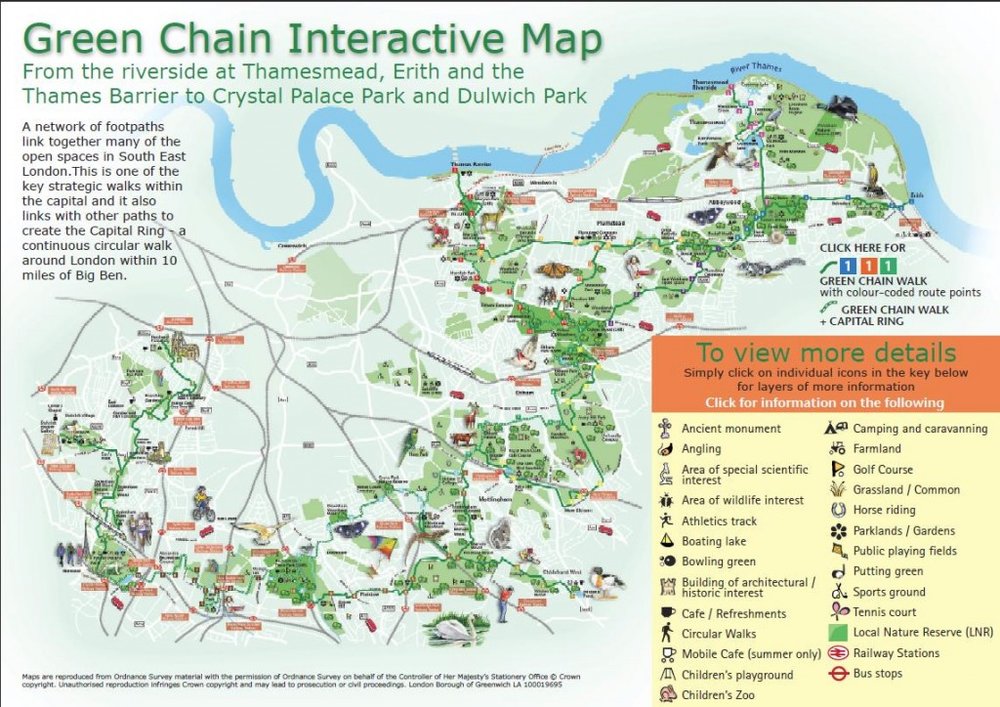 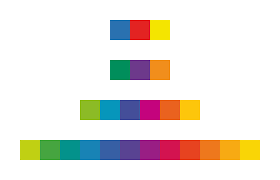 Ο Sai Yeung Choi Street , Hong Kong
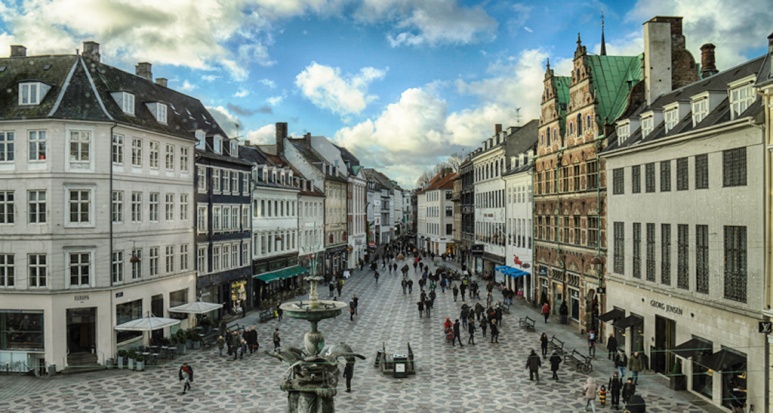 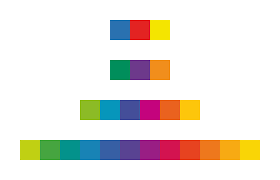 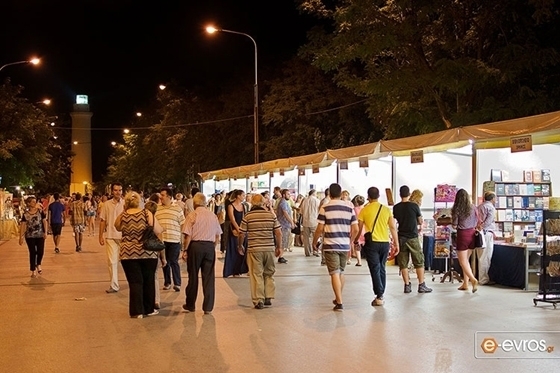 Αλεξανδρούπολη, Ελλάδα
Αθήνα, Ελλάδα
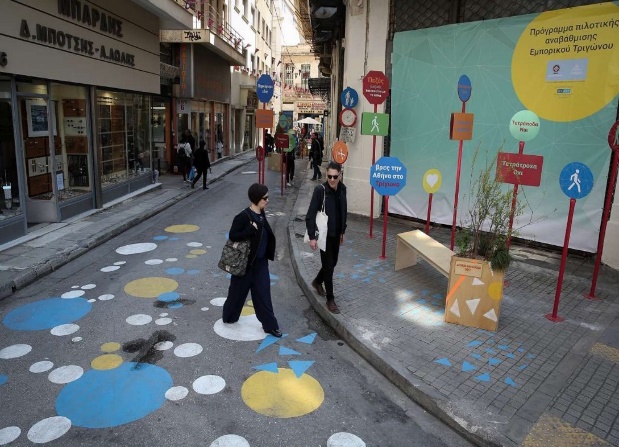 Stroget, Copenhagen, Denmark
Οι πεζοδρομήσεις μπορεί να γίνουν:
Με μόνιμές ή προσωρινές παρεμβάσεις
Για όλο το εικοσιτετράωρο ή μερικές ώρες
Αυτόνομα για πεζούς ή μίξη με ποδήλατο και ΜΜΜ
Οικονομικές!
# για το περπάτημα
Ανάπτυξη δικτύων πεζοδρόμων και πράσινων διαδρομών (3)
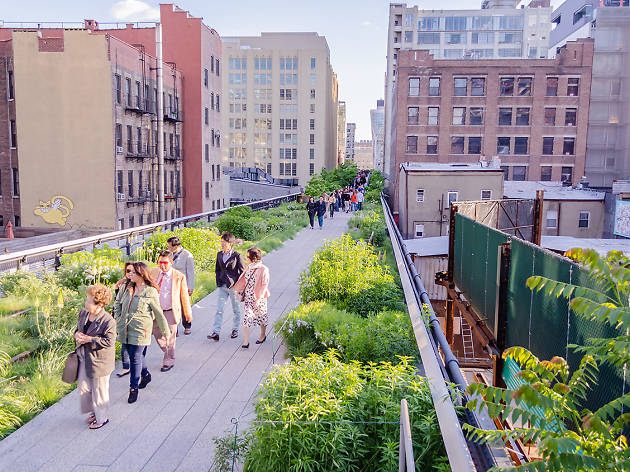 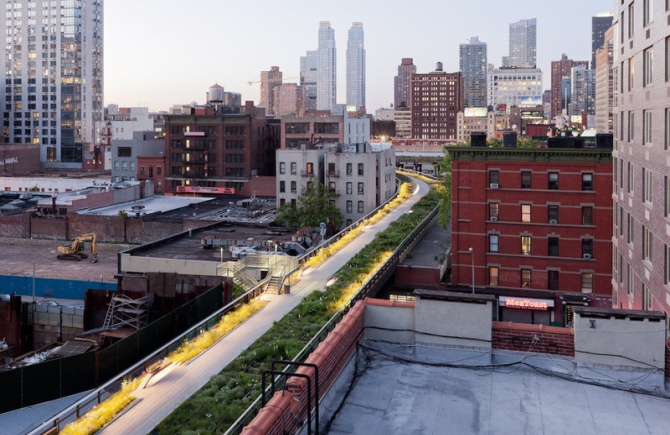 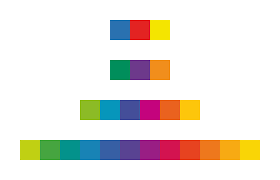 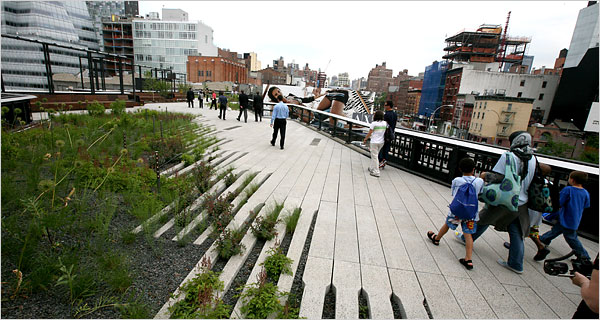 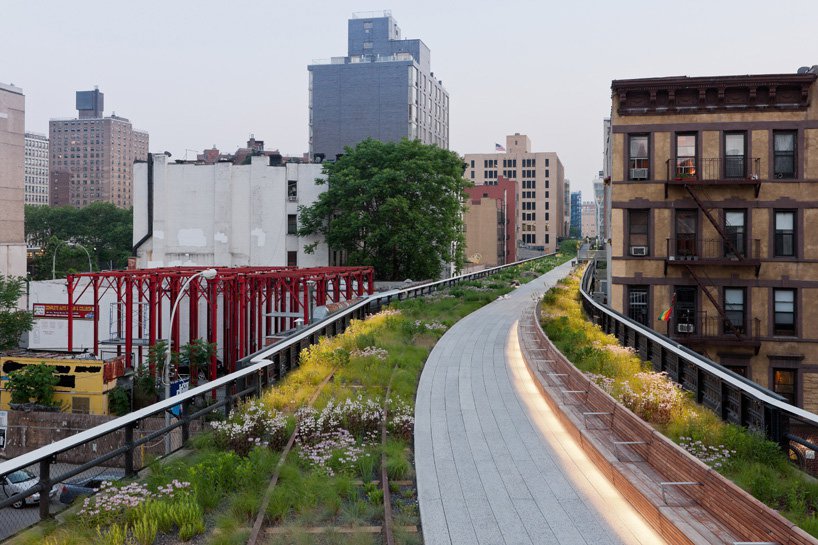 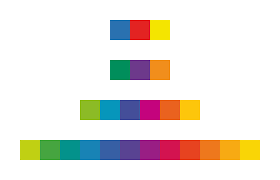 High Line - New York, NY, USA
# για το περπάτημα
Ζώνες Ήπιας Κυκλοφορίας
Αγρίνιο, Ελλάδα
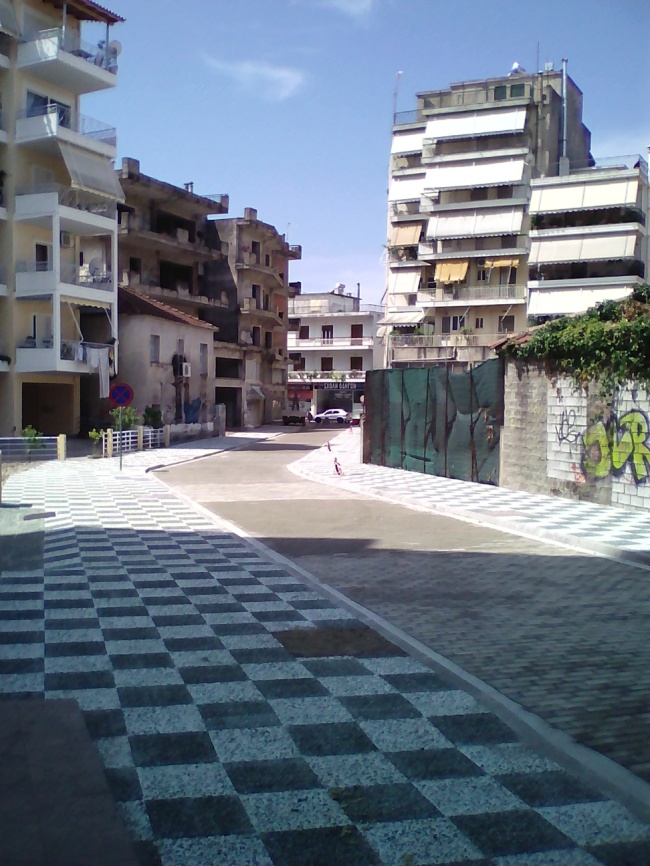 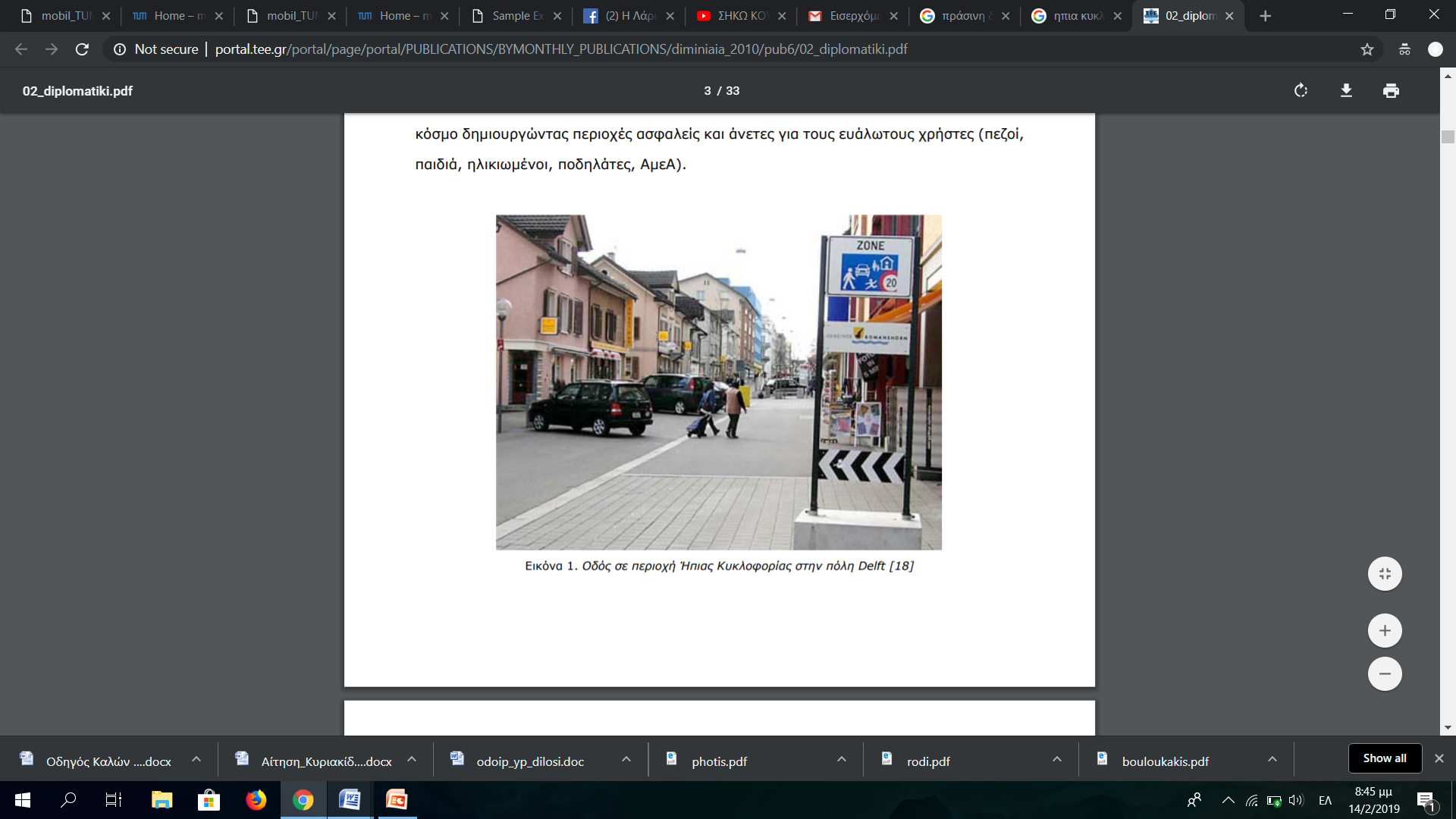 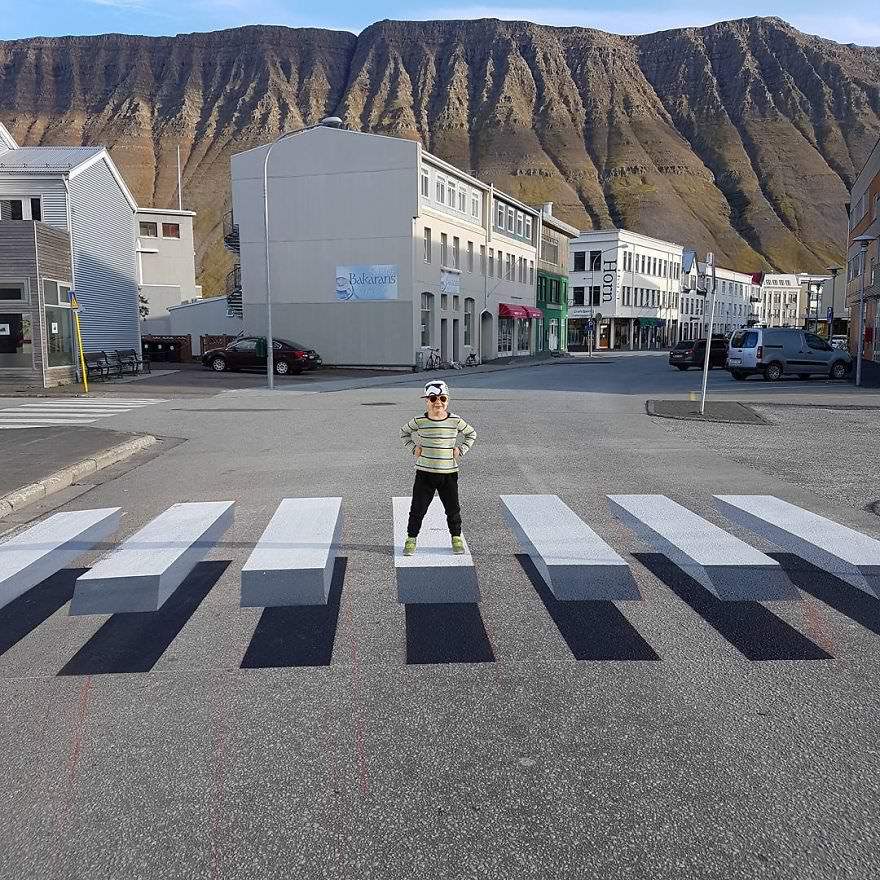 New Delhi, India
Delft, The Netherlands
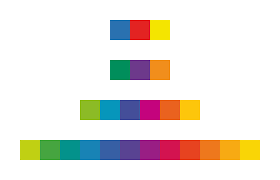 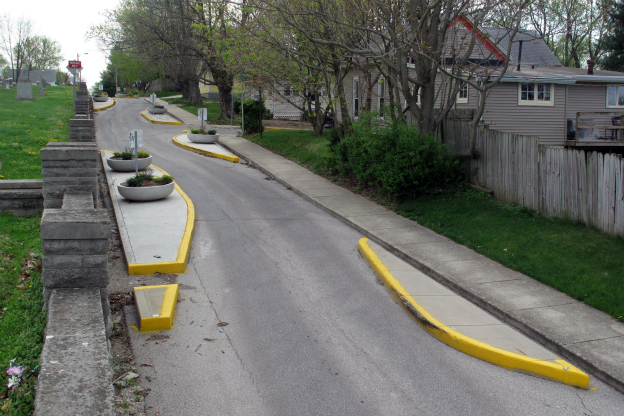 Bloomington, Indiana, USA
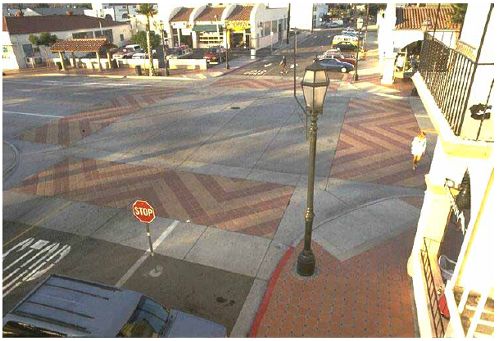 USA
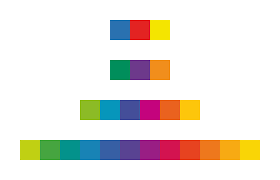 # για το περπάτημα
Ενίσχυση αστικού εξοπλισμού
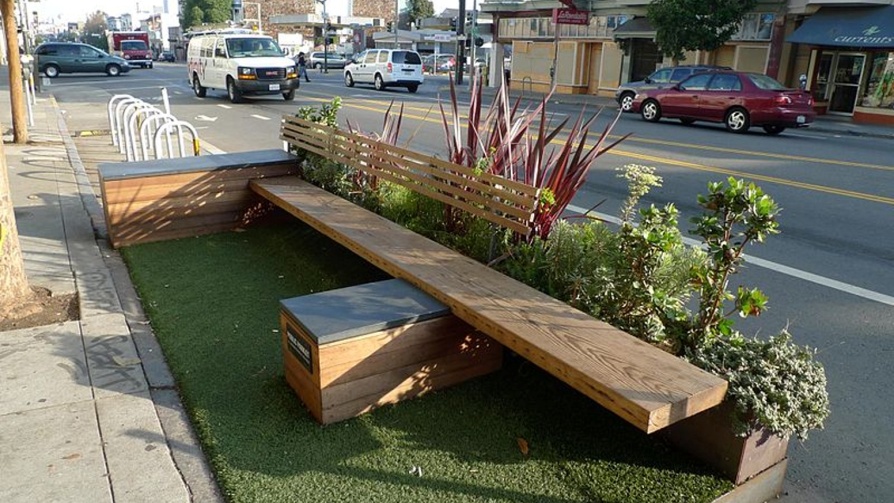 Chicago, TX, USA
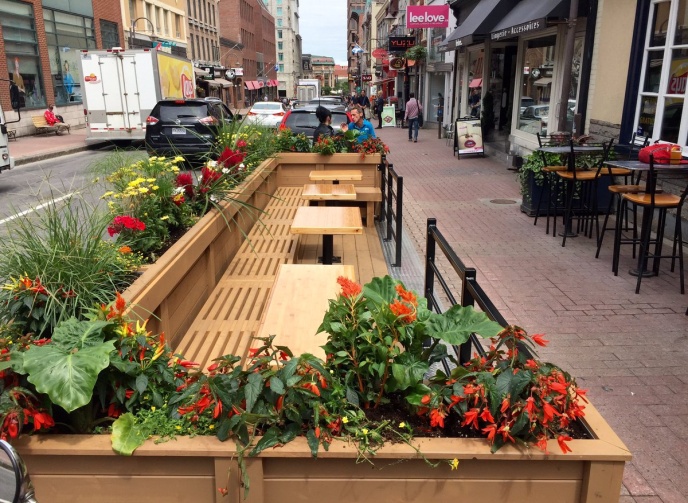 Quebec, Canada
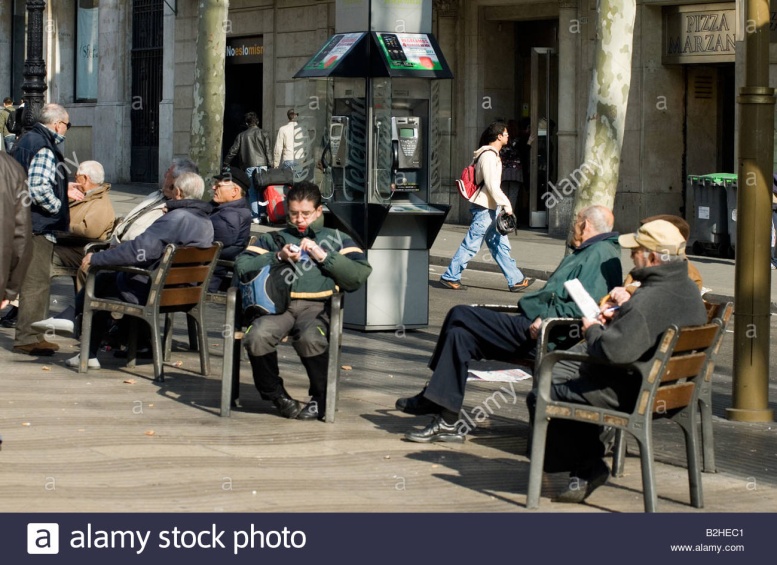 Las Ramblas, Barcelona, Spain
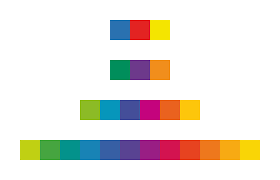 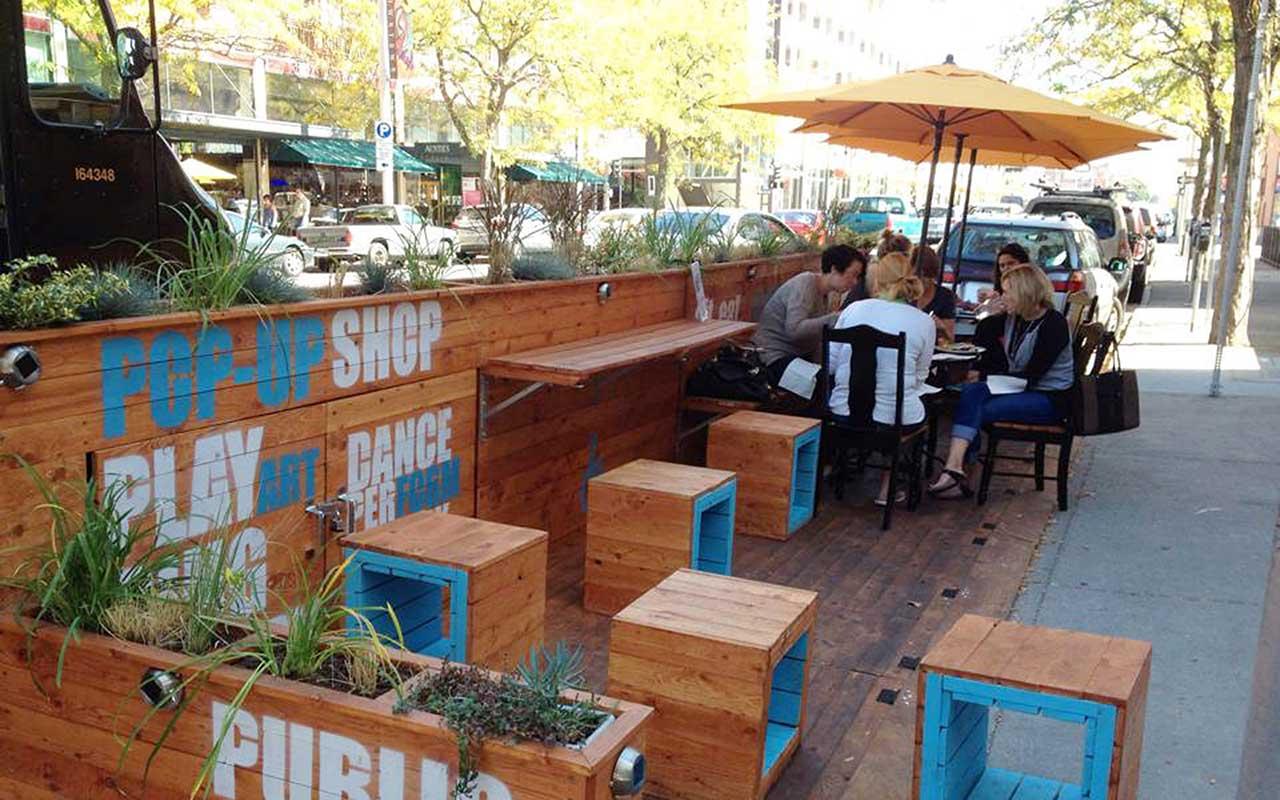 Washington, DC, USA
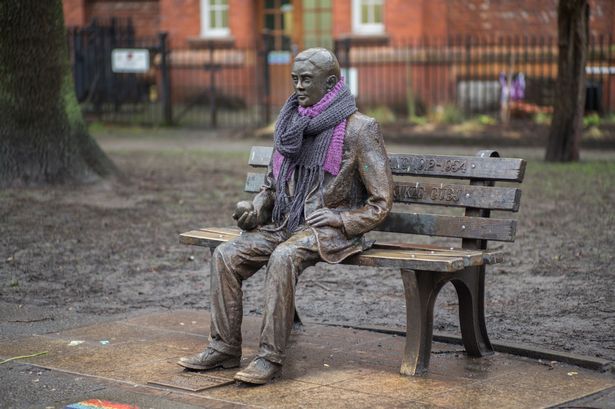 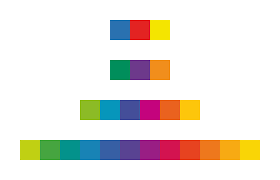 Manchester, UK
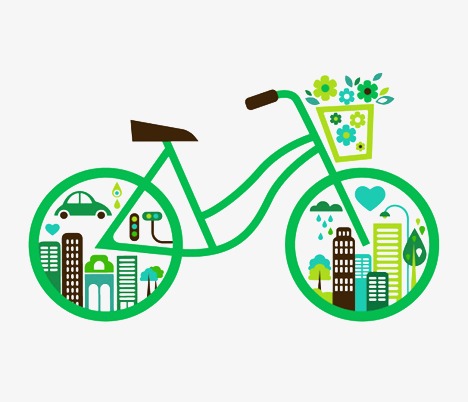 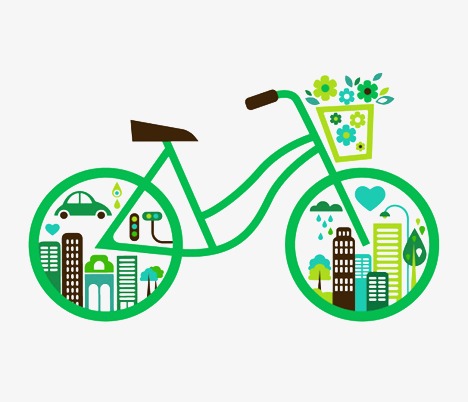 # για το ποδήλατο
# για το ποδήλατο
Δημιουργία ποδηλατικής υποδομής
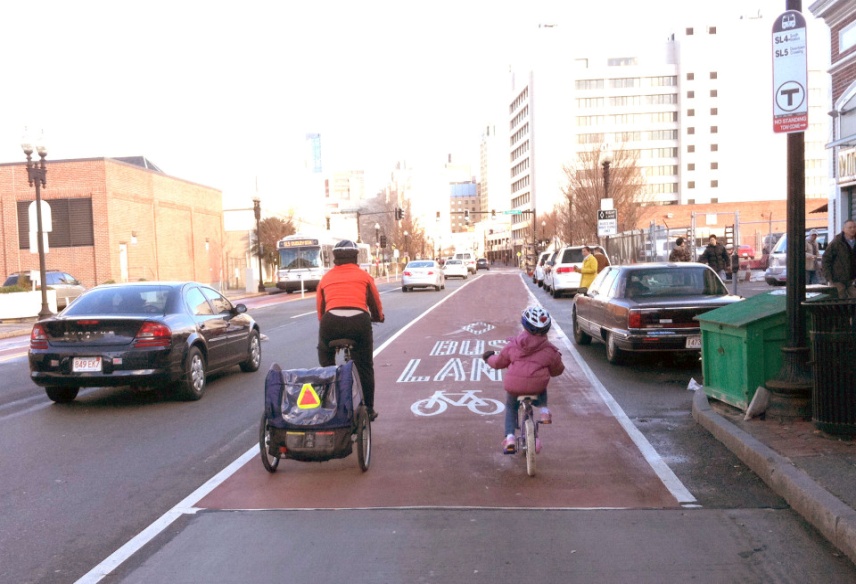 Washington, DC, USA
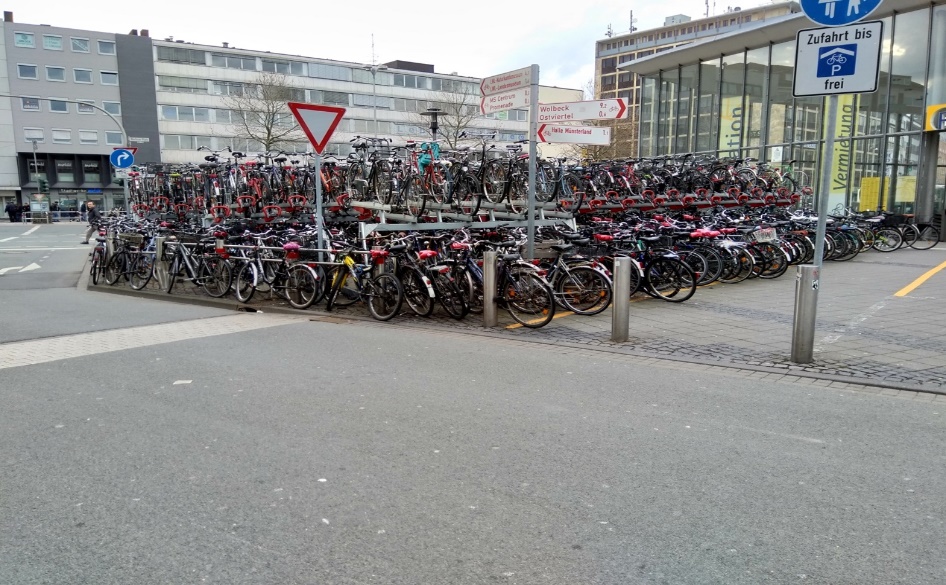 Munster, Germany
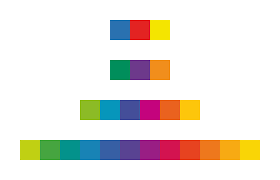 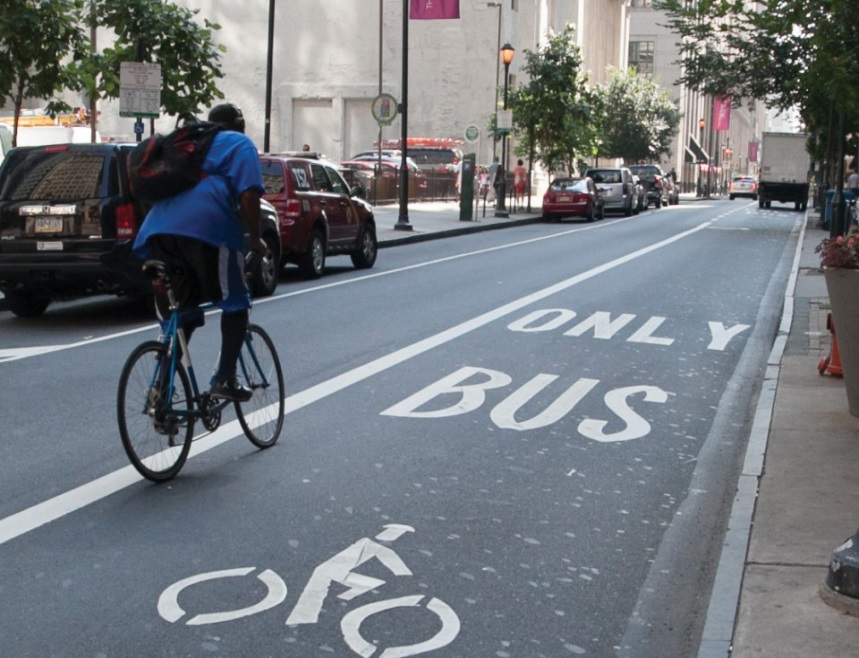 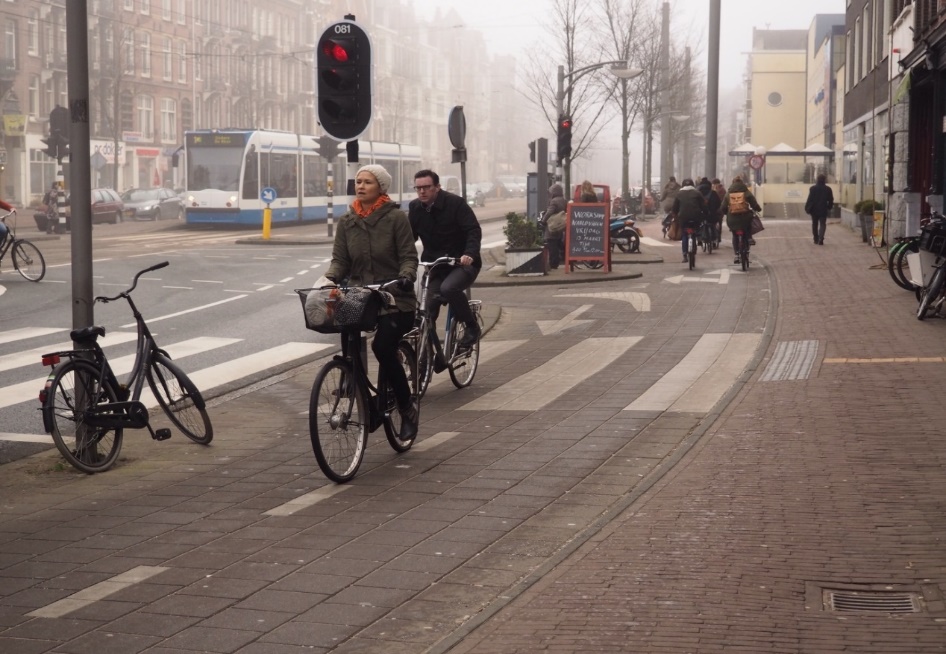 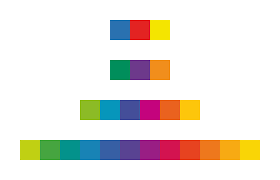 Philadelphia, PH, USA
Amsterdam, The Netherlands
# για το ποδήλατο
Δημιουργία ποδηλατικής υποδομής (2)
Αλεξανδρούπολη, Ελλάδα
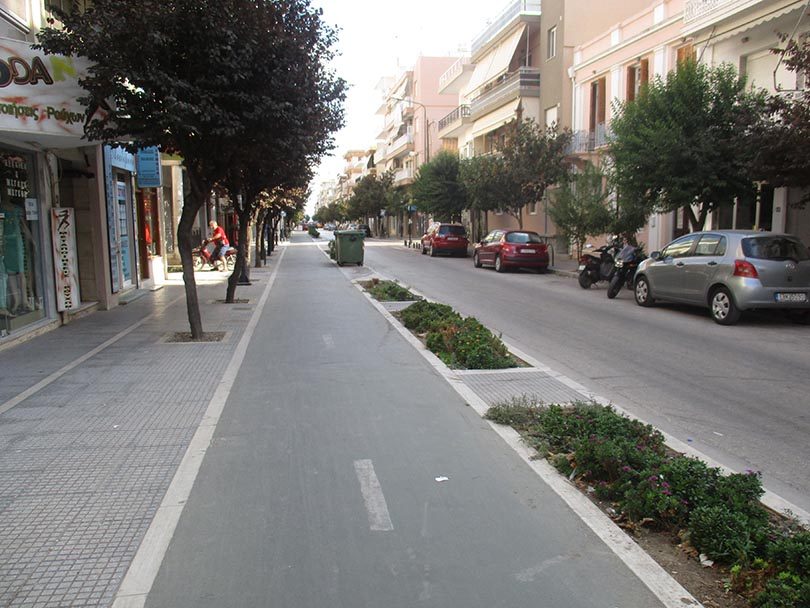 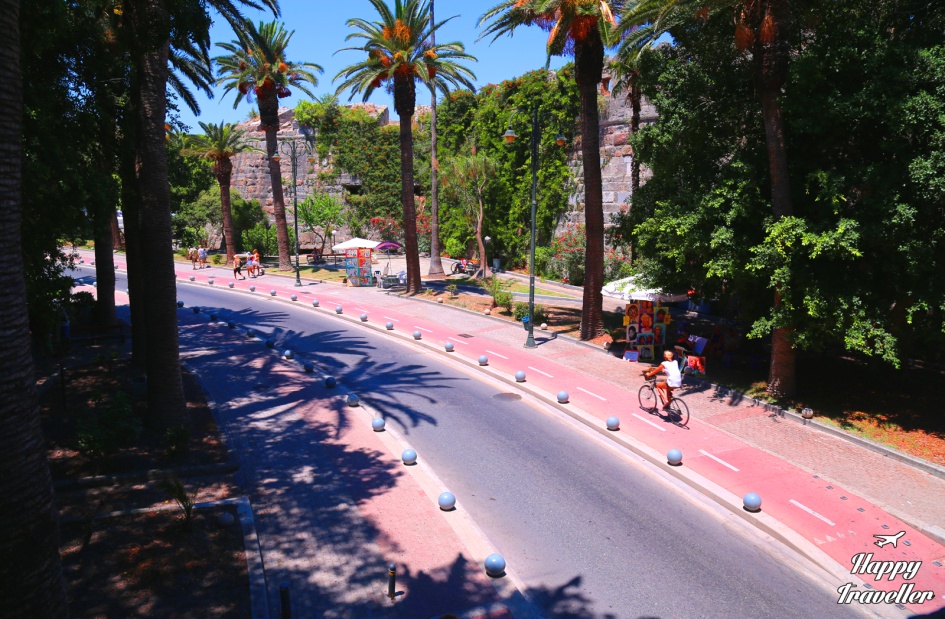 Κως, ΕΛλάδα
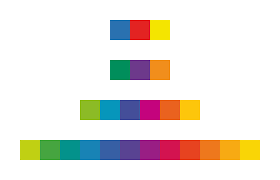 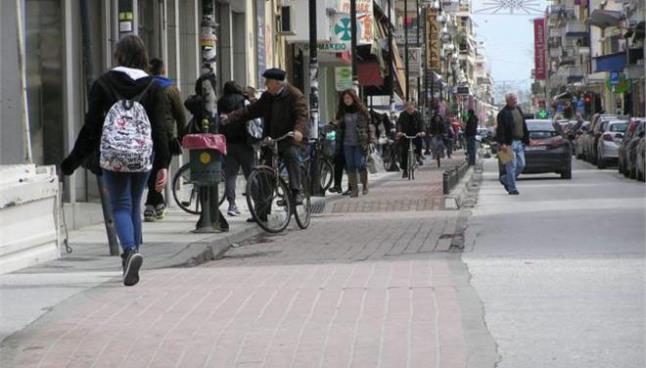 Καρδίτσα, Ελλάδα
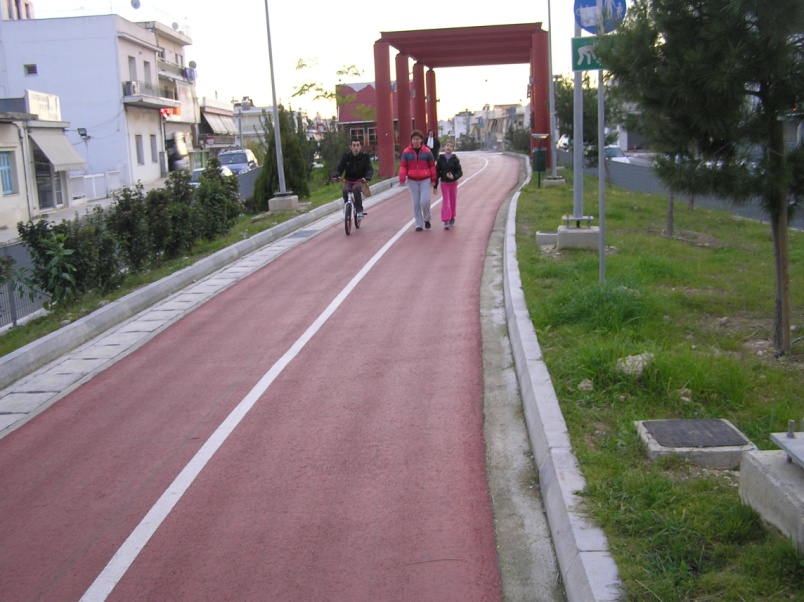 Αλίαρτος, Ελλάδα
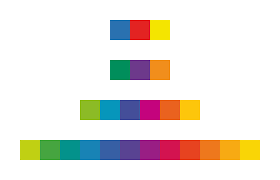 # για το ποδήλατο
Κοινόχρηστα Ποδήλατα - Πατίνια
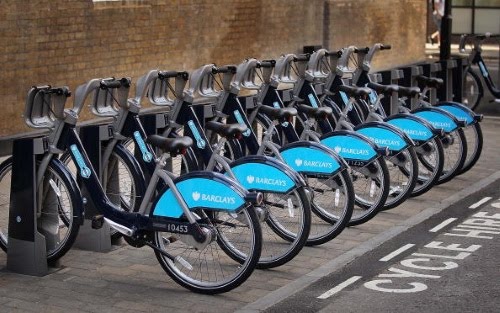 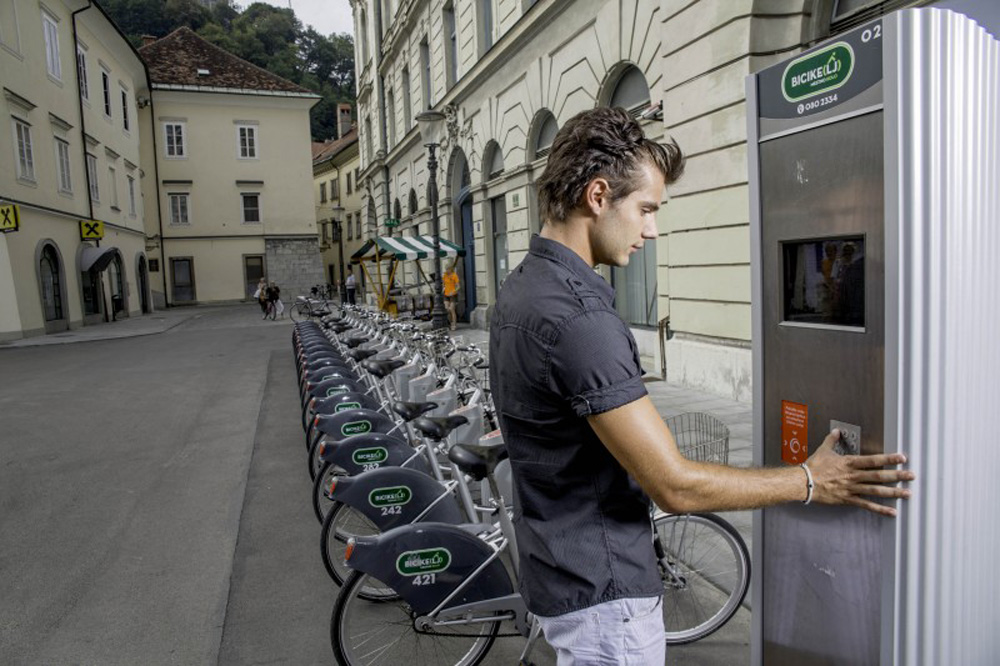 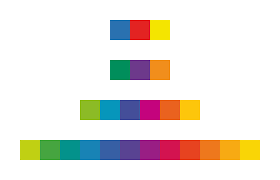 London, UK
Ljubljana,, Slovenia
ΑΘήνα, Ελλάδα
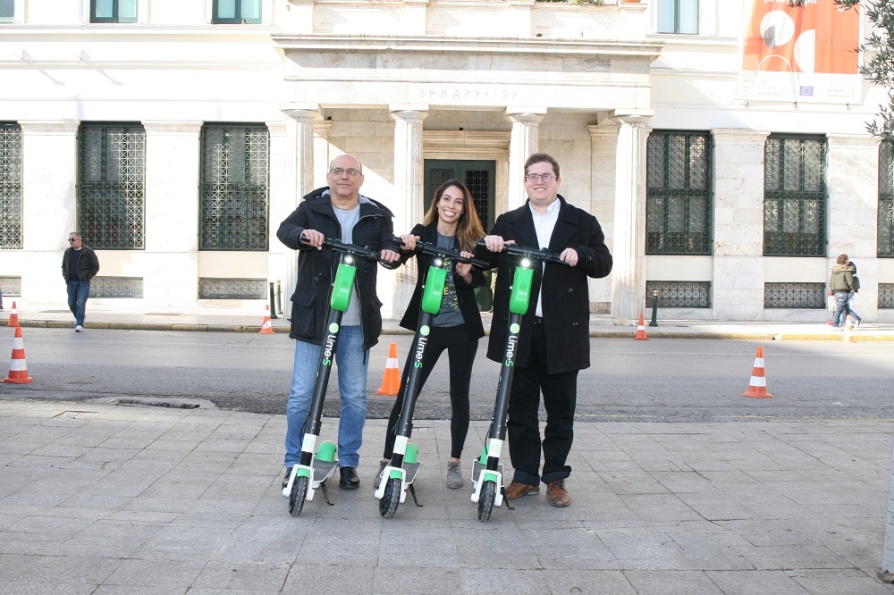 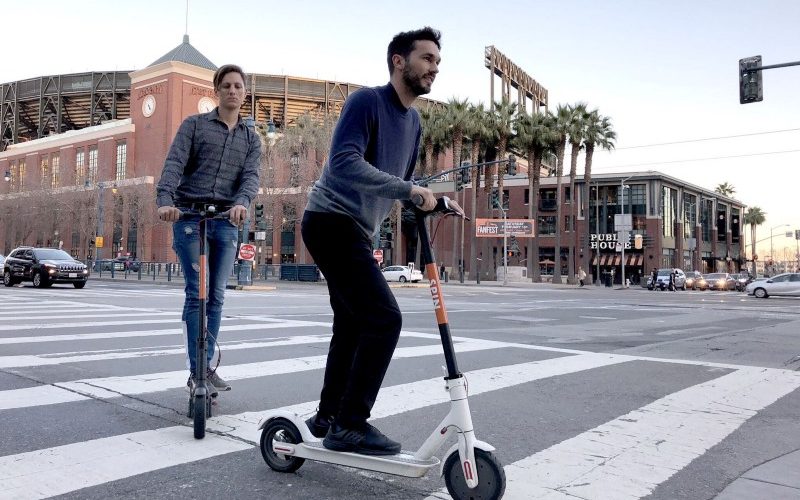 California, CL, USA
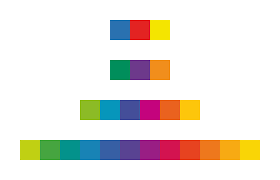 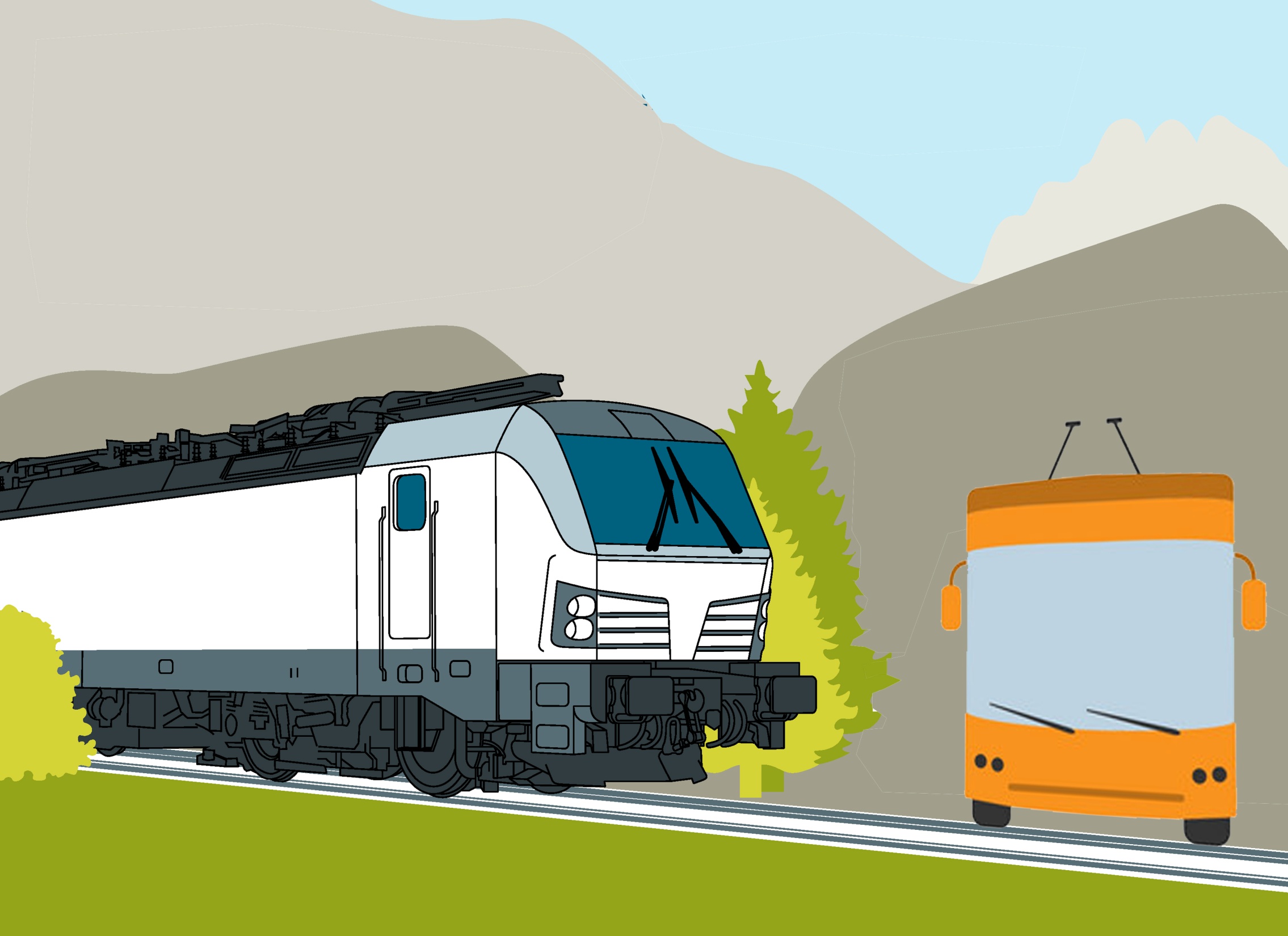 # για τα ΜΜΜ
# για τα Μέσα Μαζικής Μεταφοράς
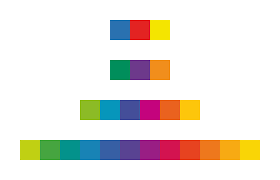 Σχέση Δημόσιας Συγκοινωνίας και Σημαντικών Τοποσήμων  (Λυρικές Σκηνές, Εθνικά Θέατρα, Εθνικές Βιβλιοθήκες) σε έξι πόλεις της Ευρώπης
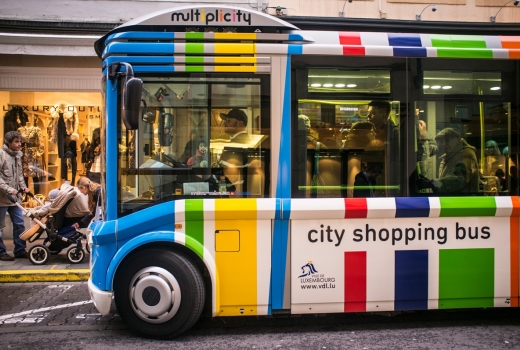 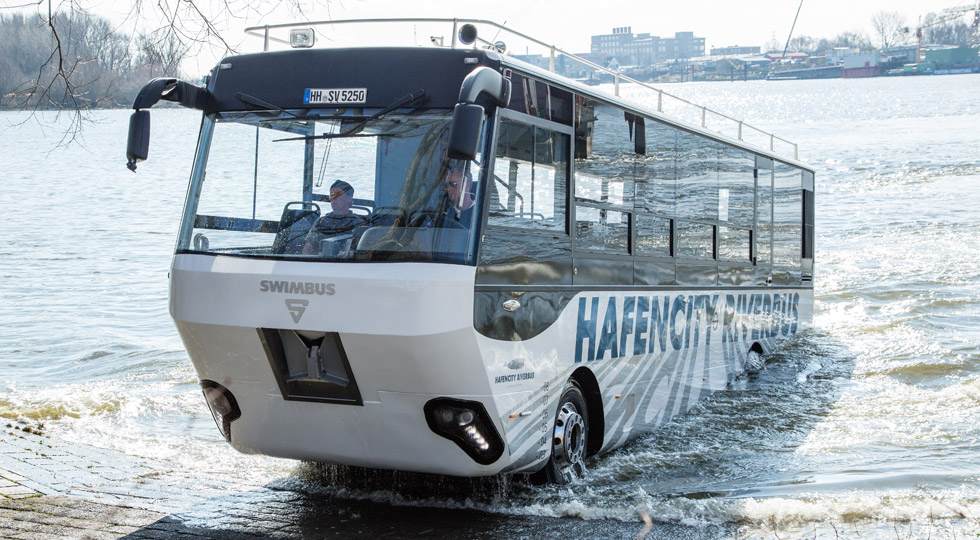 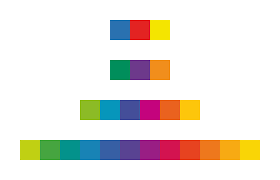 Ηλεκτροκίνηση – Δωρεάν Μετακίνηση – Αμφίβιες / Συνδυασμένες Μεταφορές
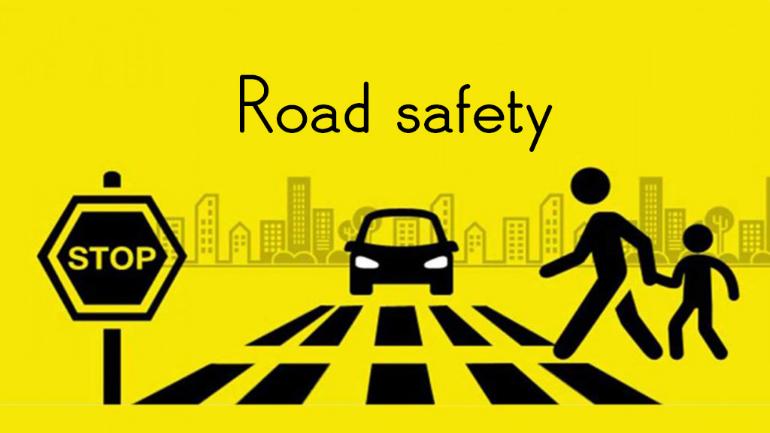 # για την οδική ασφάλεια
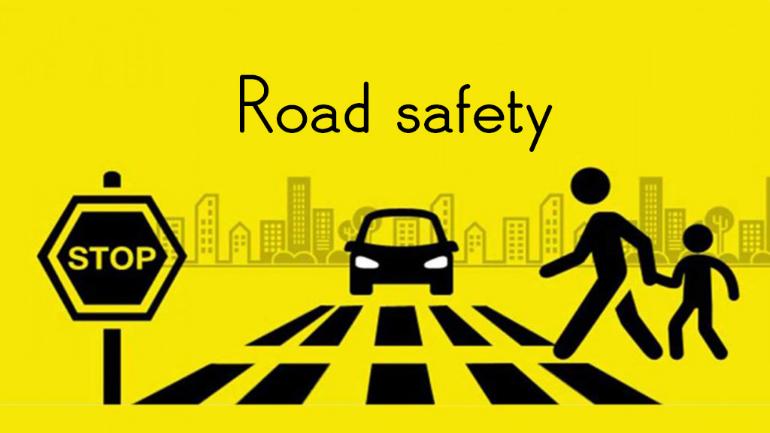 # για την οδική ασφάλεια
Δημιουργία περιμετρικής ζώνης προστασίας από σχολικές μονάδες
Ενδεικτικά Μέτρα:
Περιορισμός πλάτους οδοστρώματος
Πεζοδρόμηση και τοποθέτηση κατάλληλου αστικού εξοπλισμού
Σχεδιασμός χρωματιστών διαβάσεων και τοποθέτηση χρονομέτρων στους φωτεινούς σηματοδότες, 
Τοποθέτηση πινακίδων που αξιοποιούσαν την ηλιακή ενέργεια για να ενημερώνουν τους οδηγούς για την ταχύτητά τους, σε συνδυασμό με την παράλληλη ενημέρωση για το όριο και πως στο σημείο αυτό διέρχονται μαθητές.
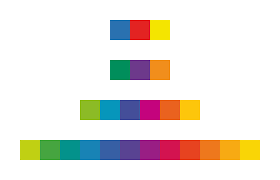 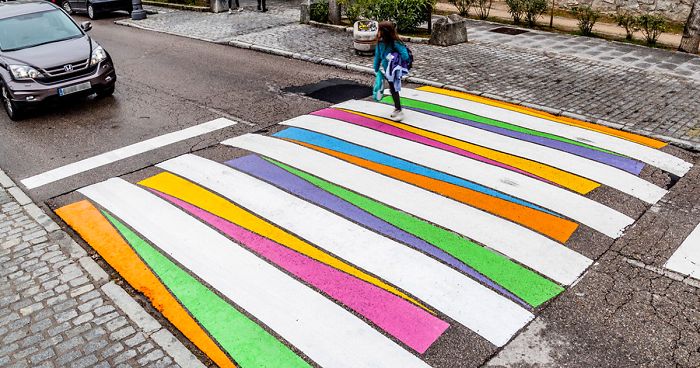 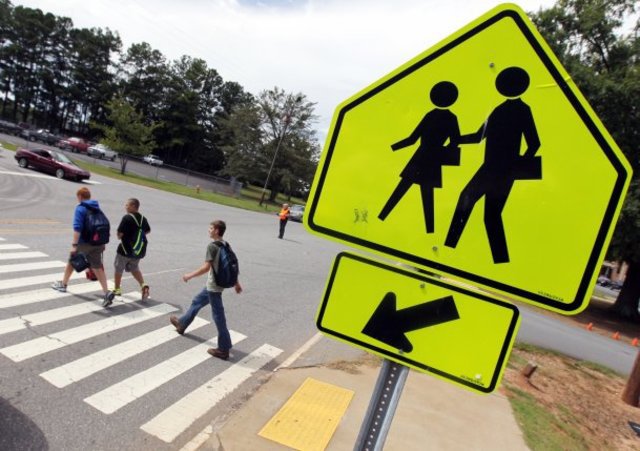 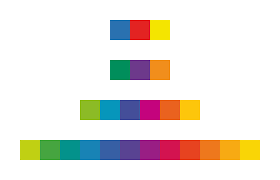 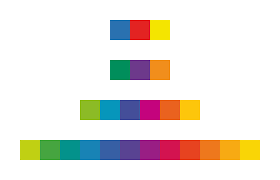 Madrid, Spain
# για την οδική ασφάλεια
Ανακατασκευή οδικών τμημάτων και κόμβων
Belgrade, Serbia
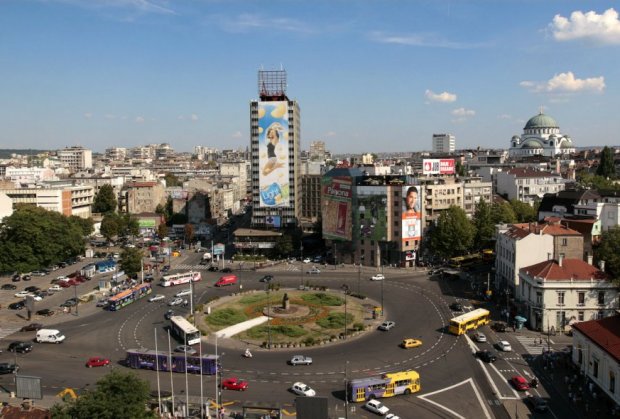 Toronto, Canada
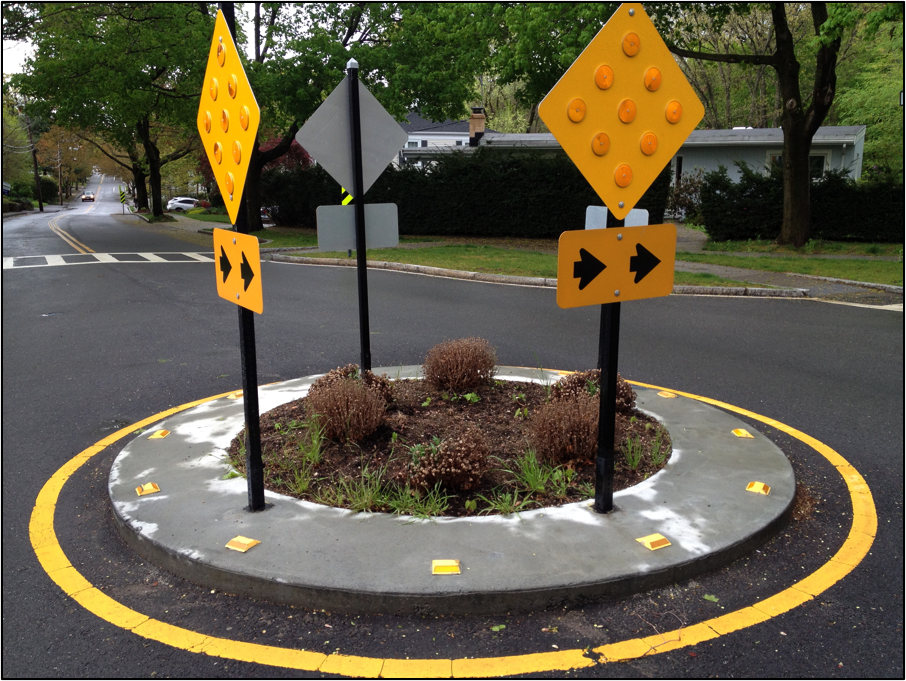 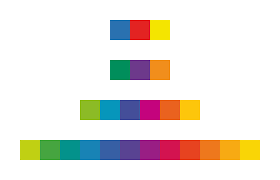 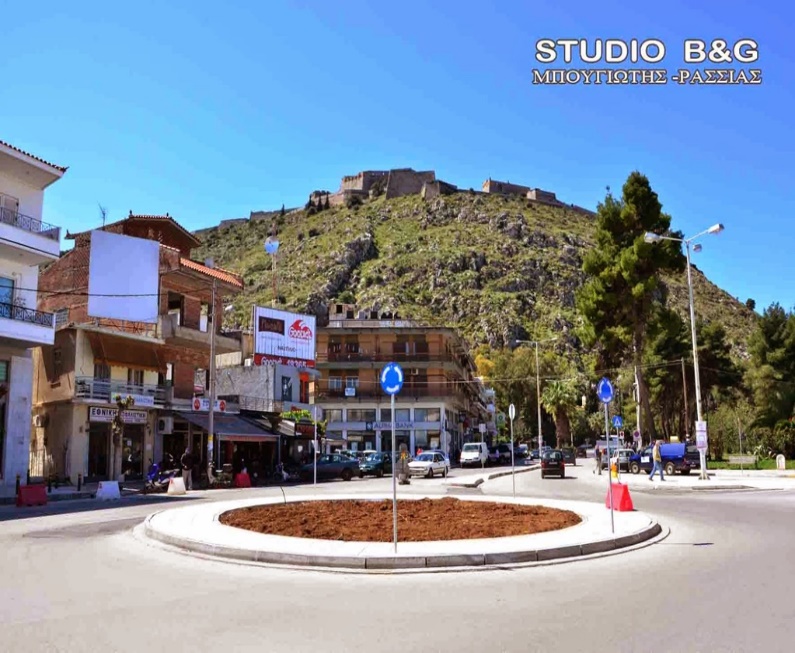 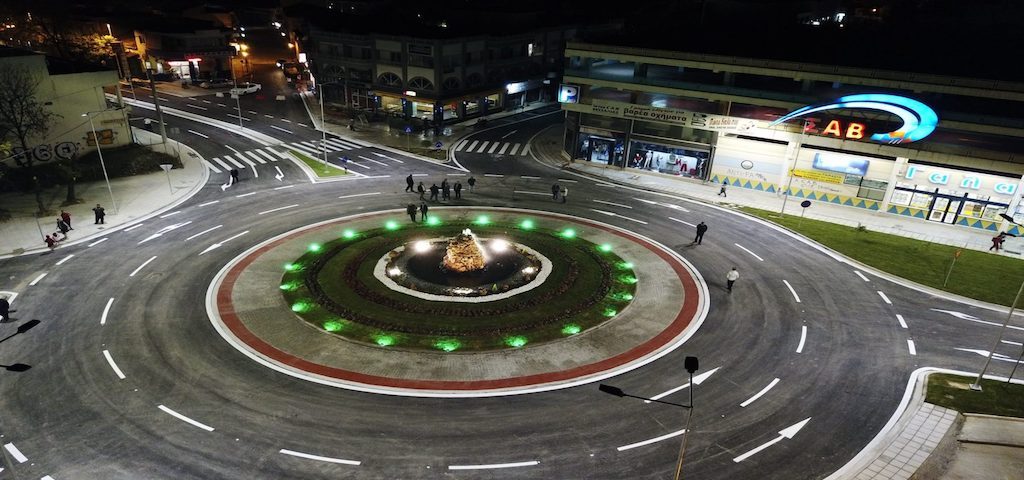 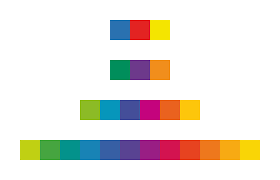 Ναύπλιο, Ελλάδα
Βόλος, Ελλάδα
Μονάδα Βιώσιμης Κινητικότητας

Ηρώων Πολυτεχνείου 9, Ζωγράφου
Τ.Κ.  15 780

Εθνικό Μετσόβιο Πολυτεχνείο
Σχολή Αγρ. Τοπογράφων Μηχανικών
Τομέας Γεωγραφίας και Περιφ. Σχεδιασμού
Πολυτεχνειούπολη Ζωγράφου

www.smu.gr


Δρ. Ευθύμιος Μπακογιάννης
Πολεοδόμος- Συγκοινωνιολόγος ΕΜΠ
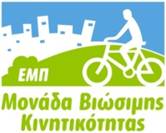